CT-Saúde Digital
Paulo Lopes
Especialista de Saúde Digital
RNP - DARI SAÚDE
Definição de Saúde Digital
A Saúde Digital é o campo do conhecimento associado ao uso de Tecnologias da Informação e Comunicação (TICs) para melhorar a saúde.
Objetivo do CT Saúde Digital
O objetivo central do CT-SD é contribuir para que a RNP construa a sua visão estratégica de Saúde Digital (SD), por meio de competências e método.
Coordenação do CT Saúde Digital
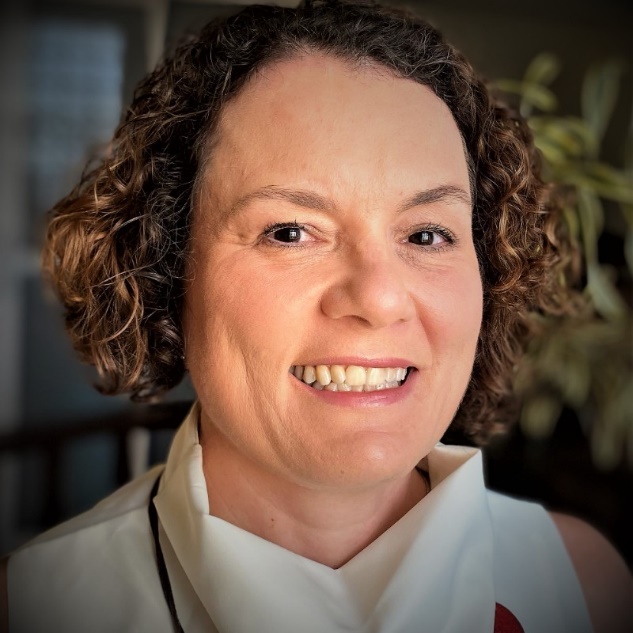 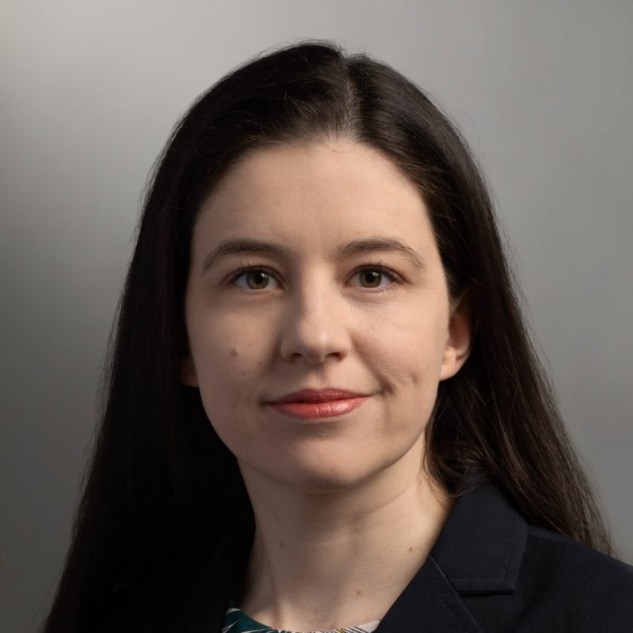 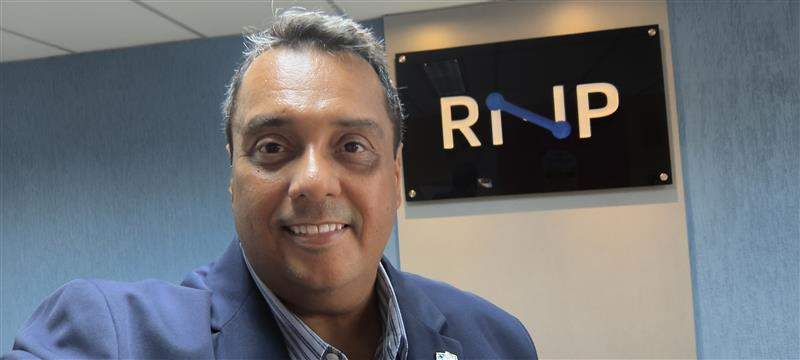 MSc. Gilberto Branco
RNP
Dra. Mariana Gusso
PUC
Dra. Claudia Moro
PUC
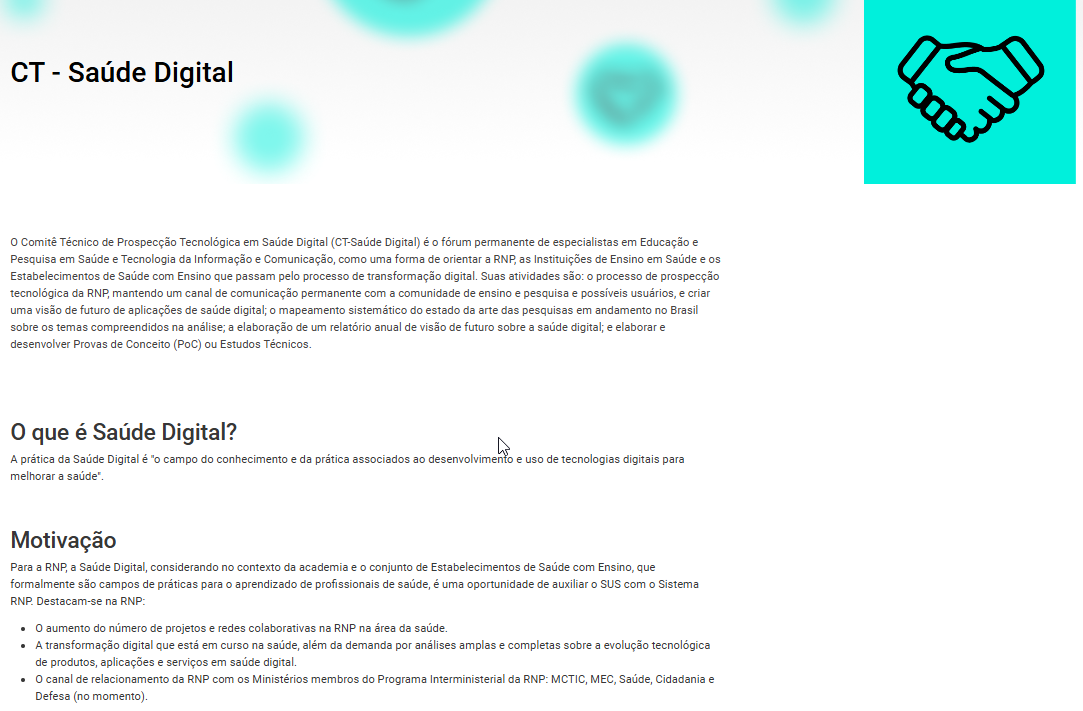 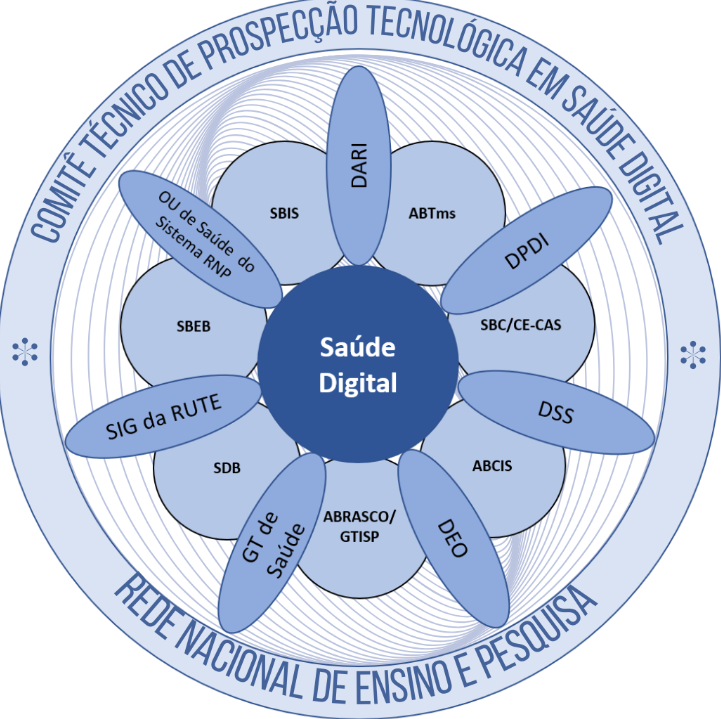 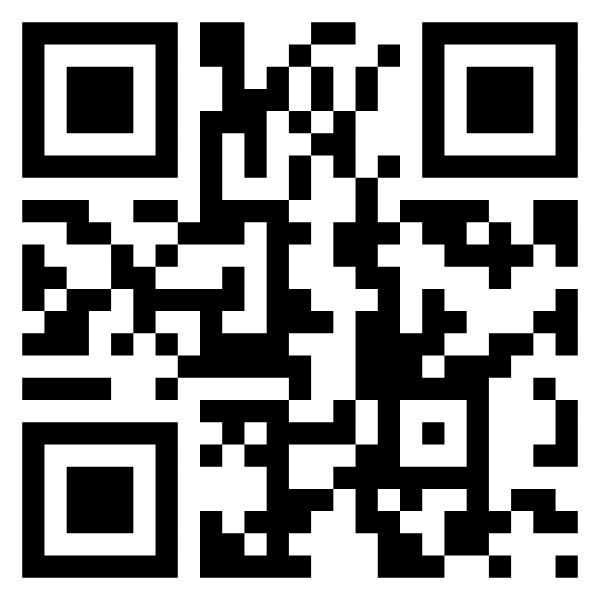 Organizações Participantes
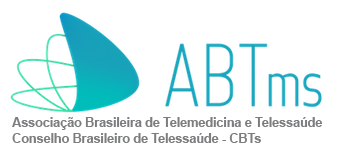 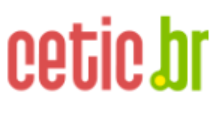 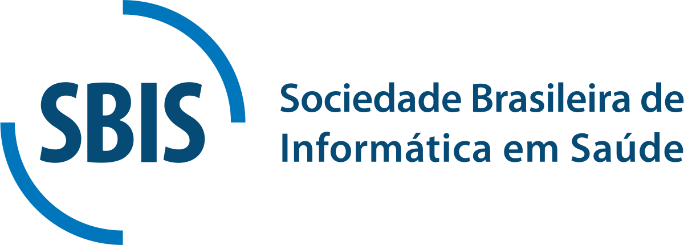 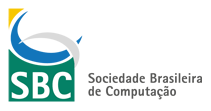 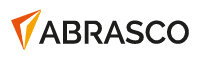 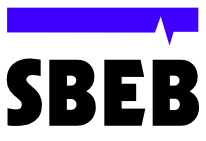 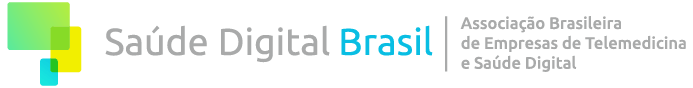 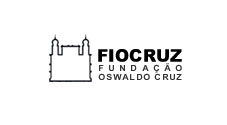 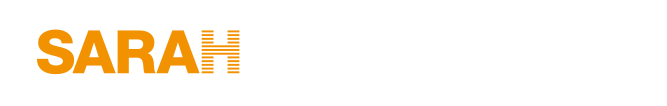 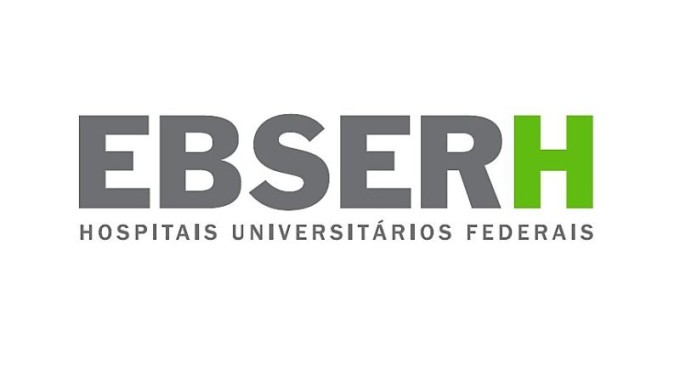 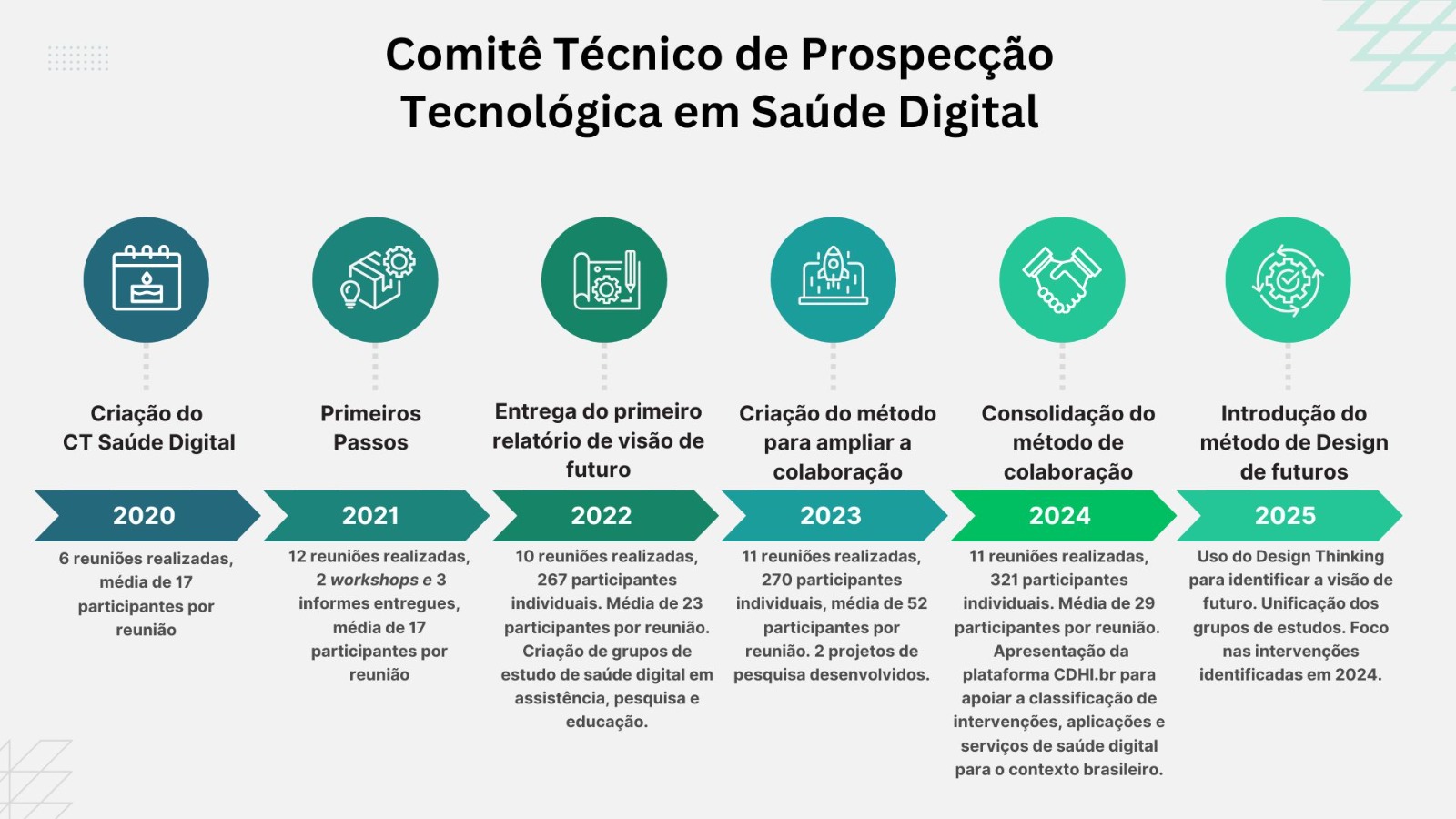 Projeto de Curta Duração - 2023
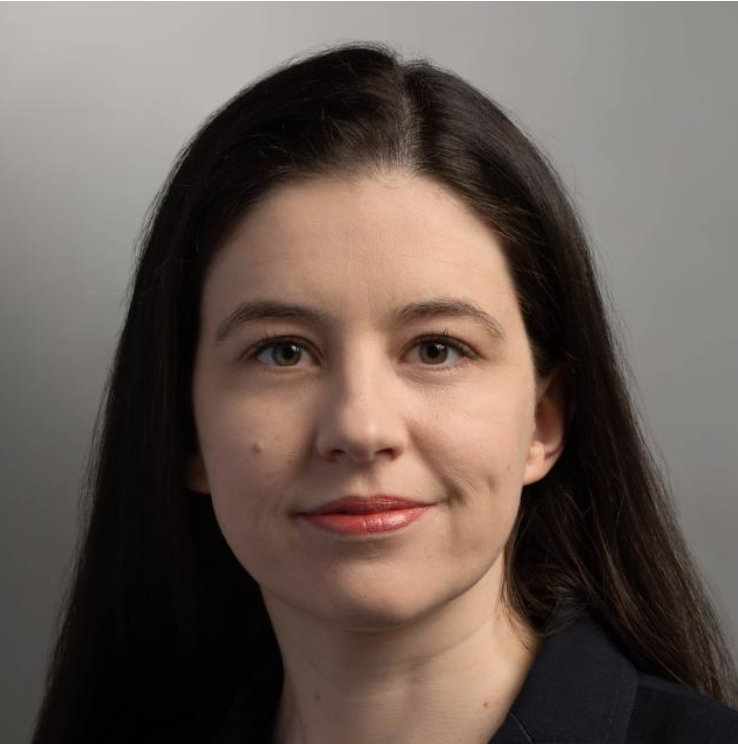 Identificação dos grupos de pesquisas em SD no Brasil.
Profa. Dra. Mariana Gusso
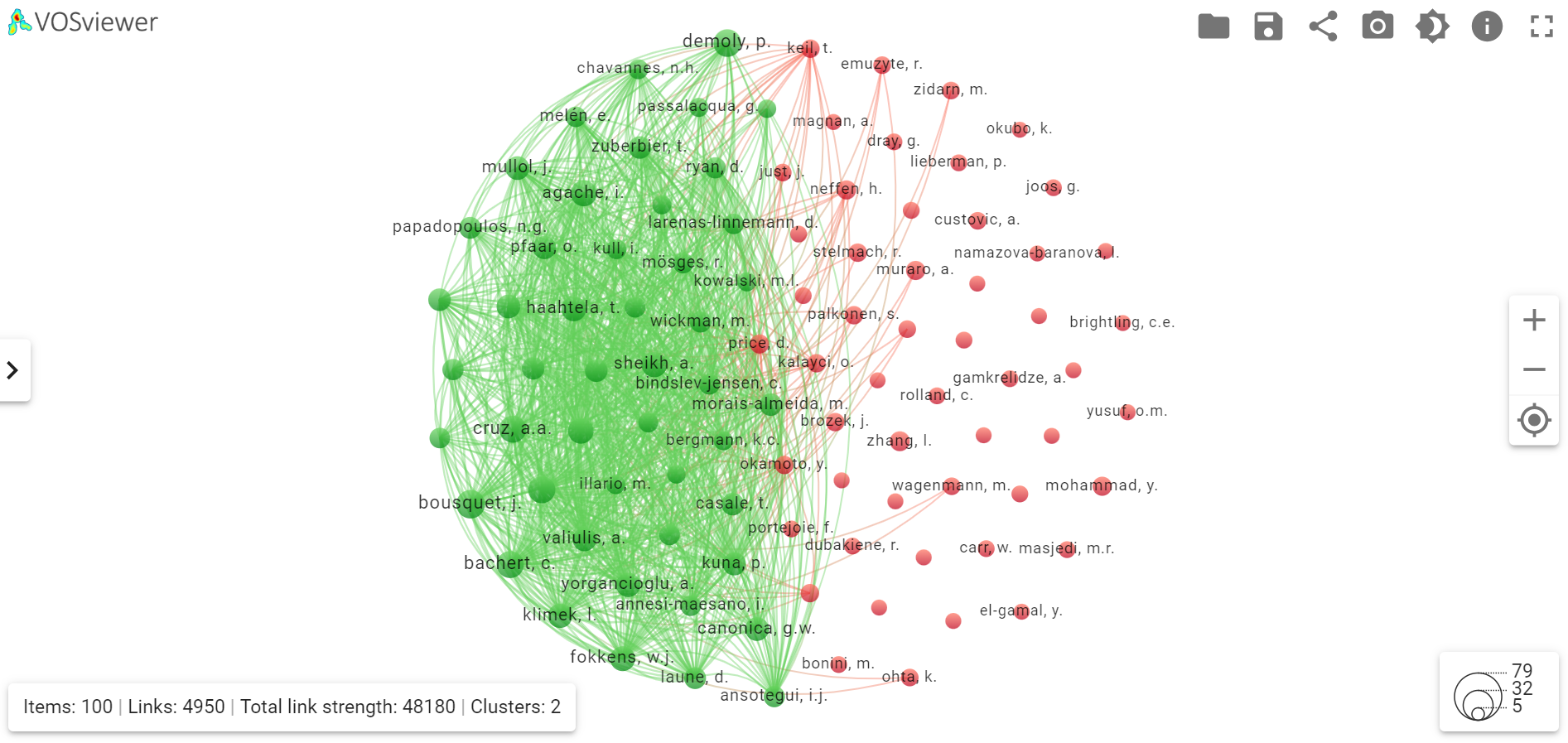 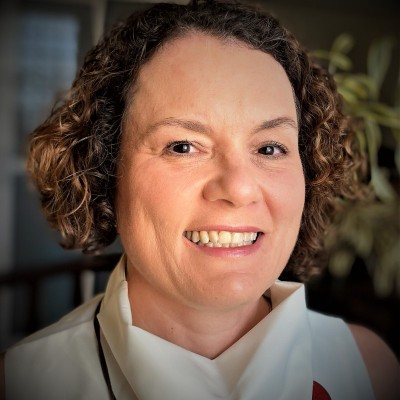 Profa. Dra. Claudia Moro
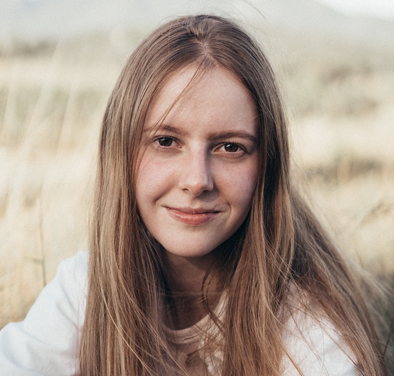 Paola Kusma
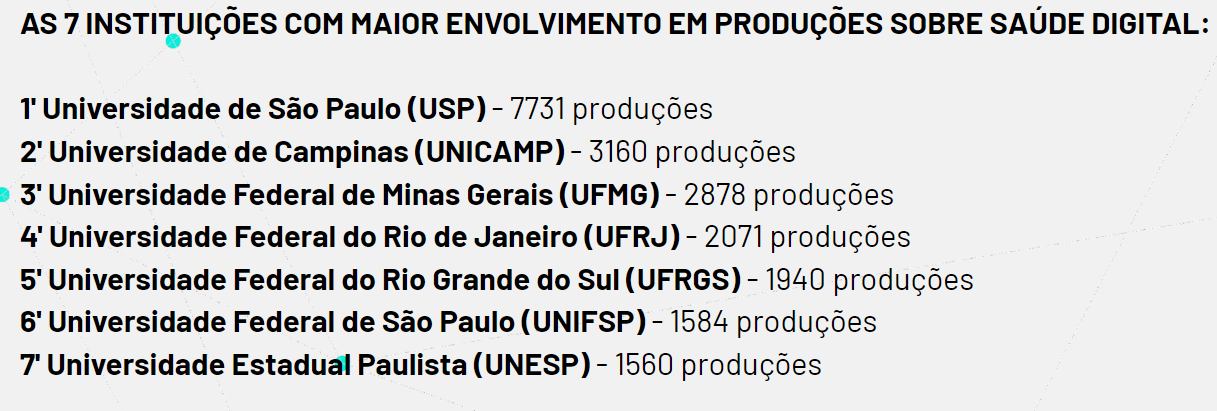 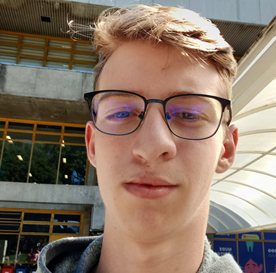 Bruno Reinaldo
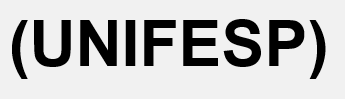 Projeto de Curta Duração - 2023
Identificação da Classificação de Intervenções de Saúde Digital da Organização Mundial de Saúde (OMS) adaptada para o Brasil.
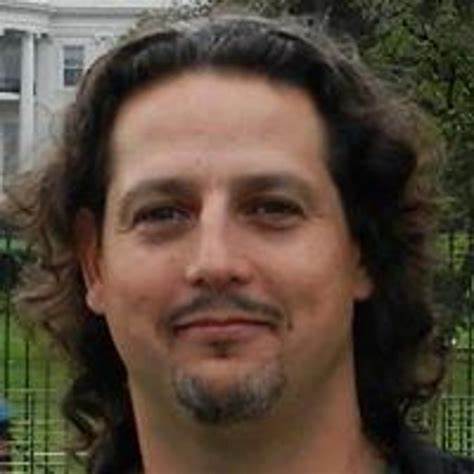 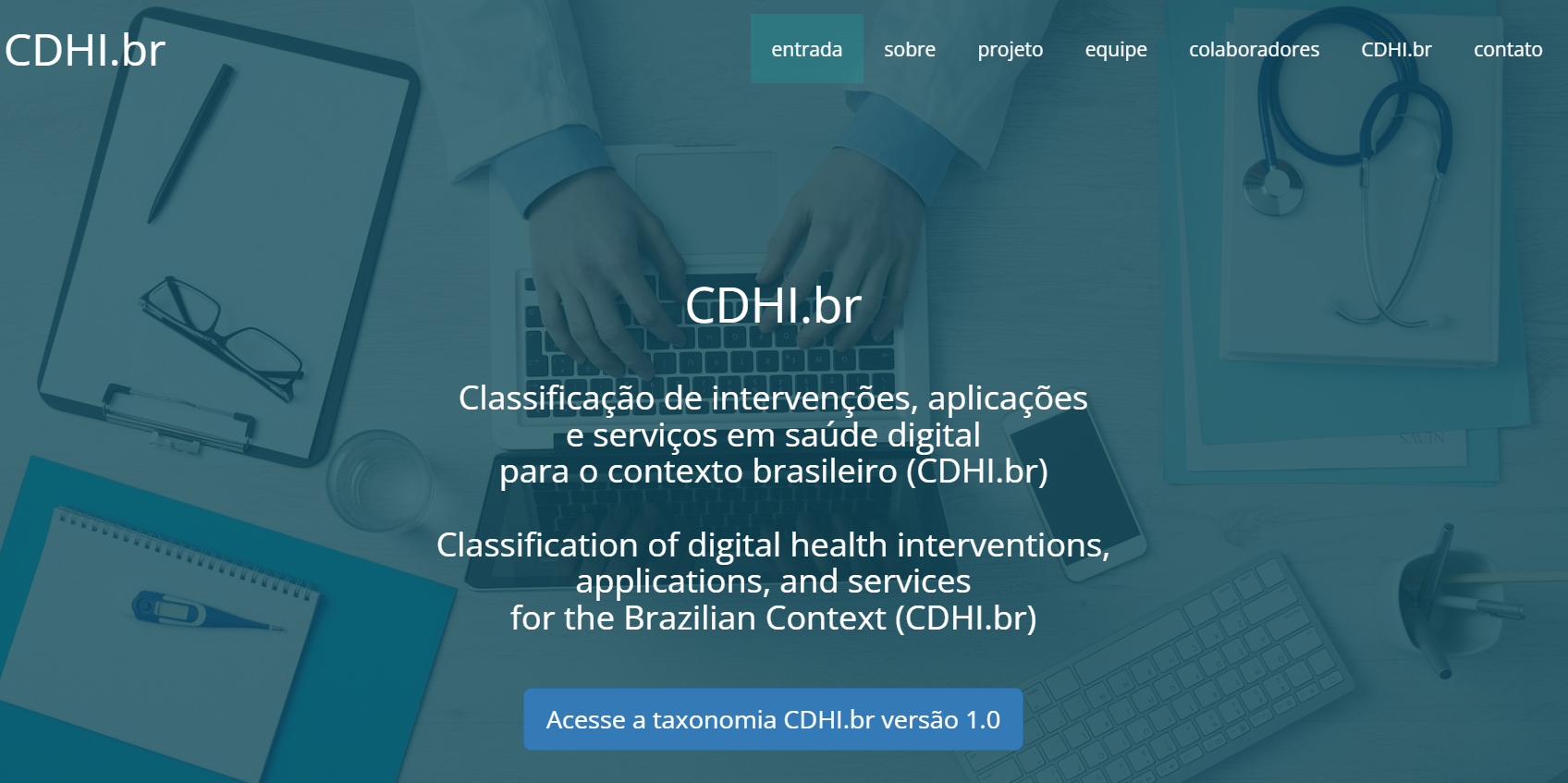 Prof. Dr. Ivan Pisa
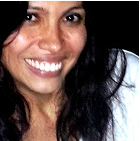 Prof. Dra. Josceli Tenório
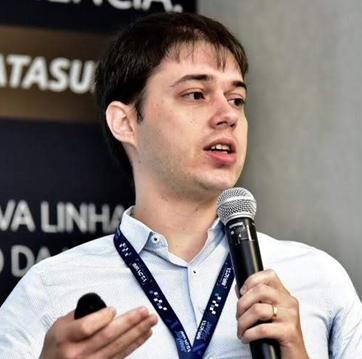 Prof. Me. Fernando Sequeira
https://saude360.app.br/cdhi/
Participação da Comunidade de Saúde e Tecnologia
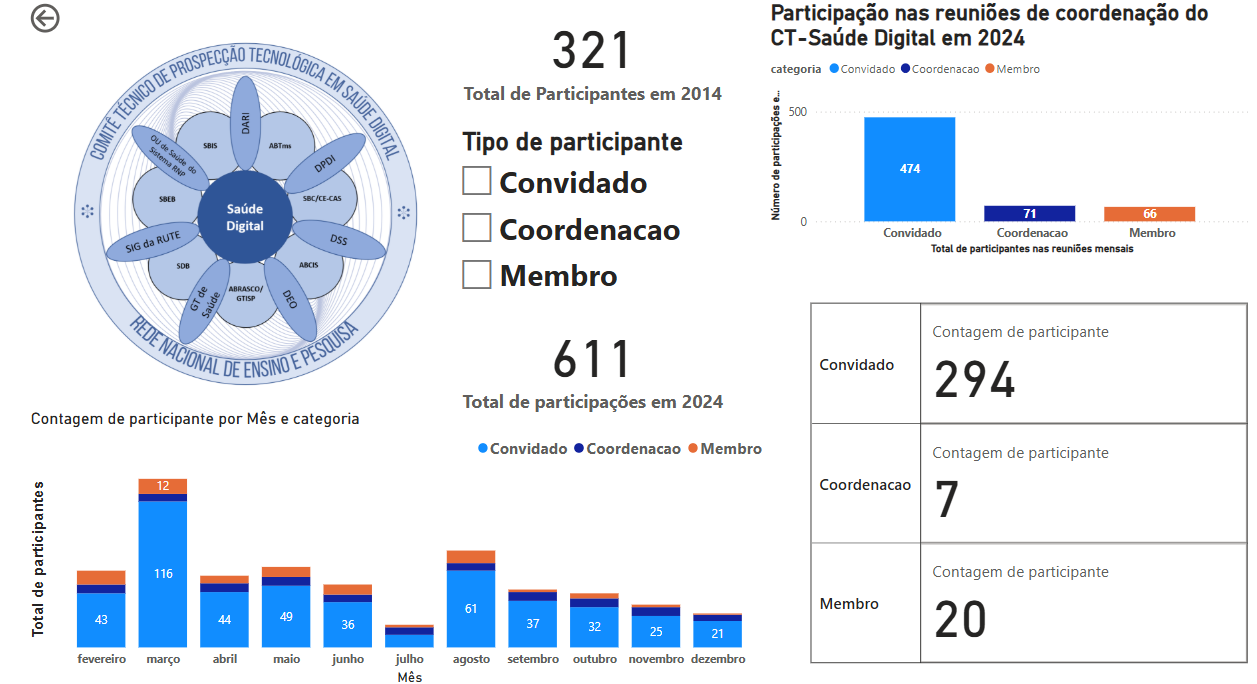 Reuniões de Coordenação do CT-SD
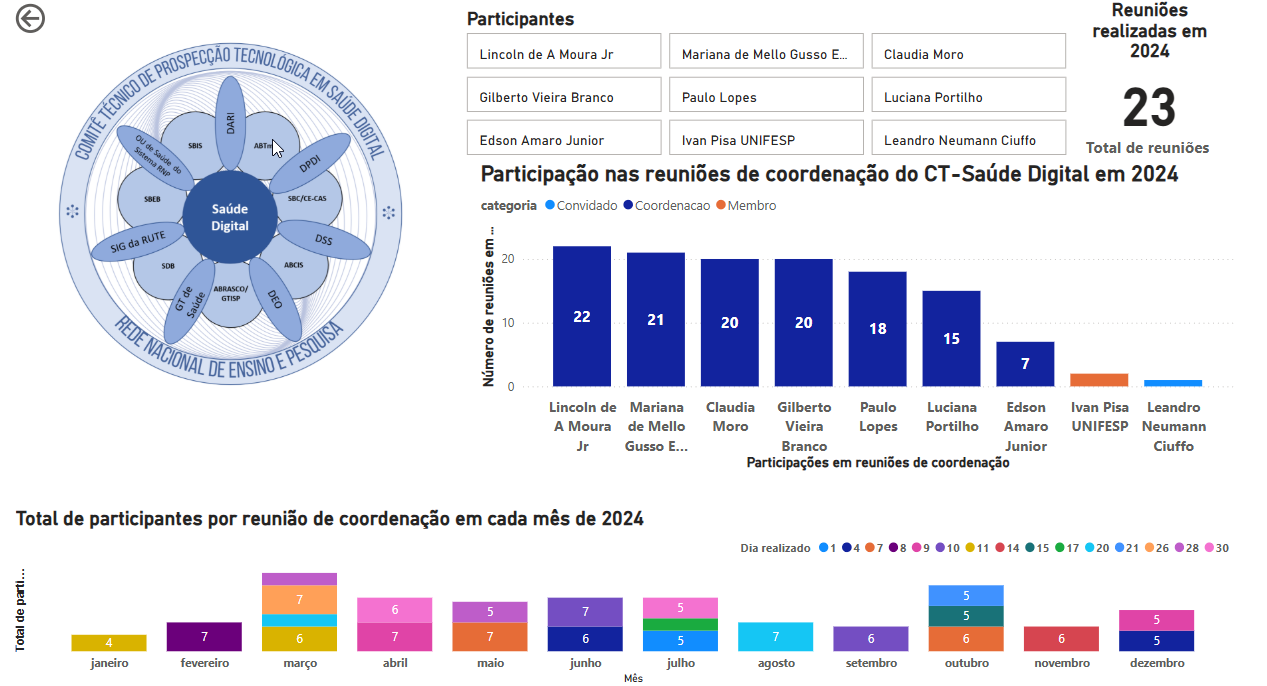 Metodologia (2023)
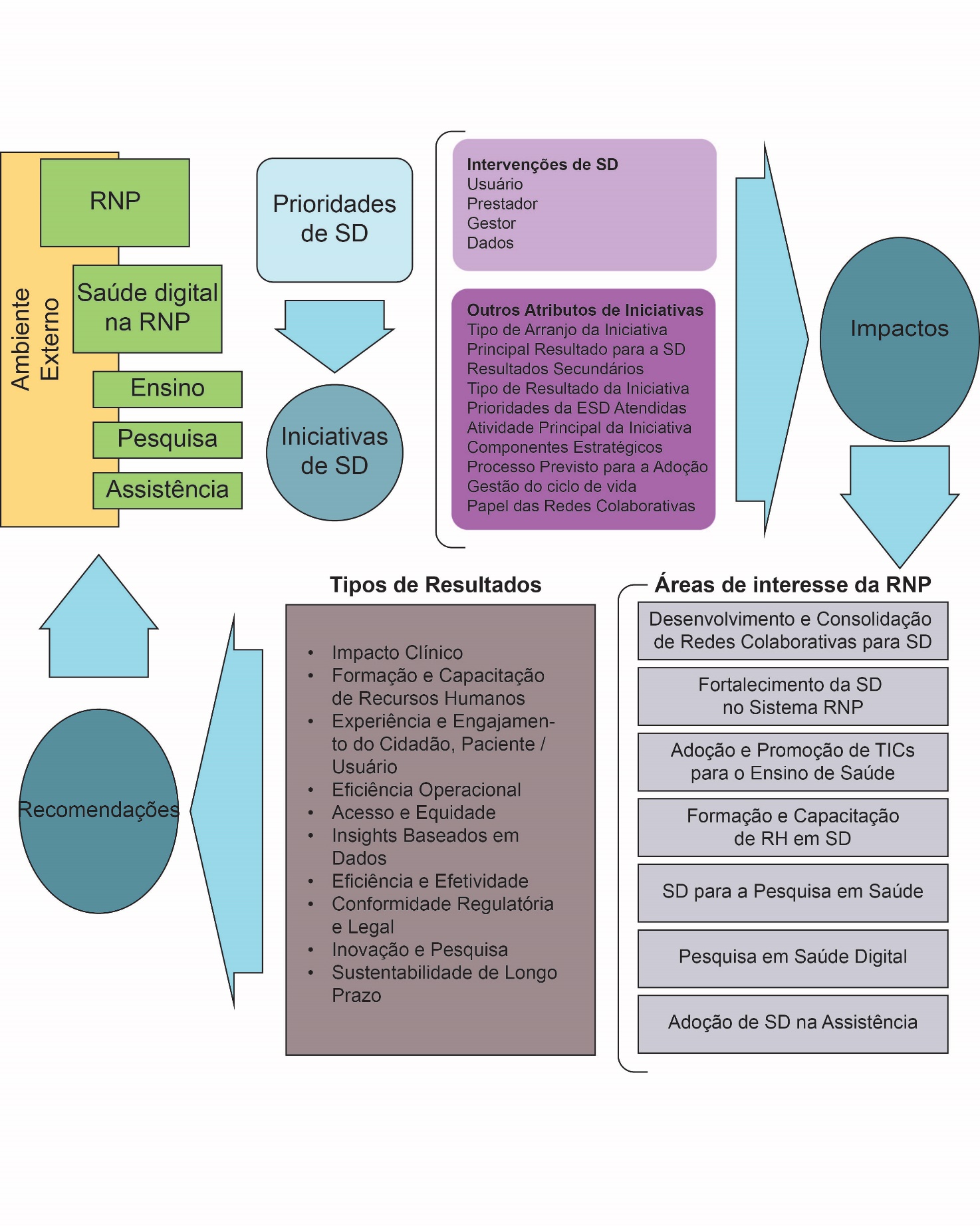 Identificação das Prioridades de Saúde como Ordenadoras das Iniciativas de SD
Tipos de iniciativas de SD e adoção das Classes de Intervenções de SD
Identificação dos Tipos de Resultados Esperados das Iniciativas de SD na Saúde
Identificação de Outros Atributos das Iniciativas de Saúde Digital
Áreas de interesse da RNP em SD  
Critérios para priorização de iniciativas de SD a serem apoiadas pela RNP
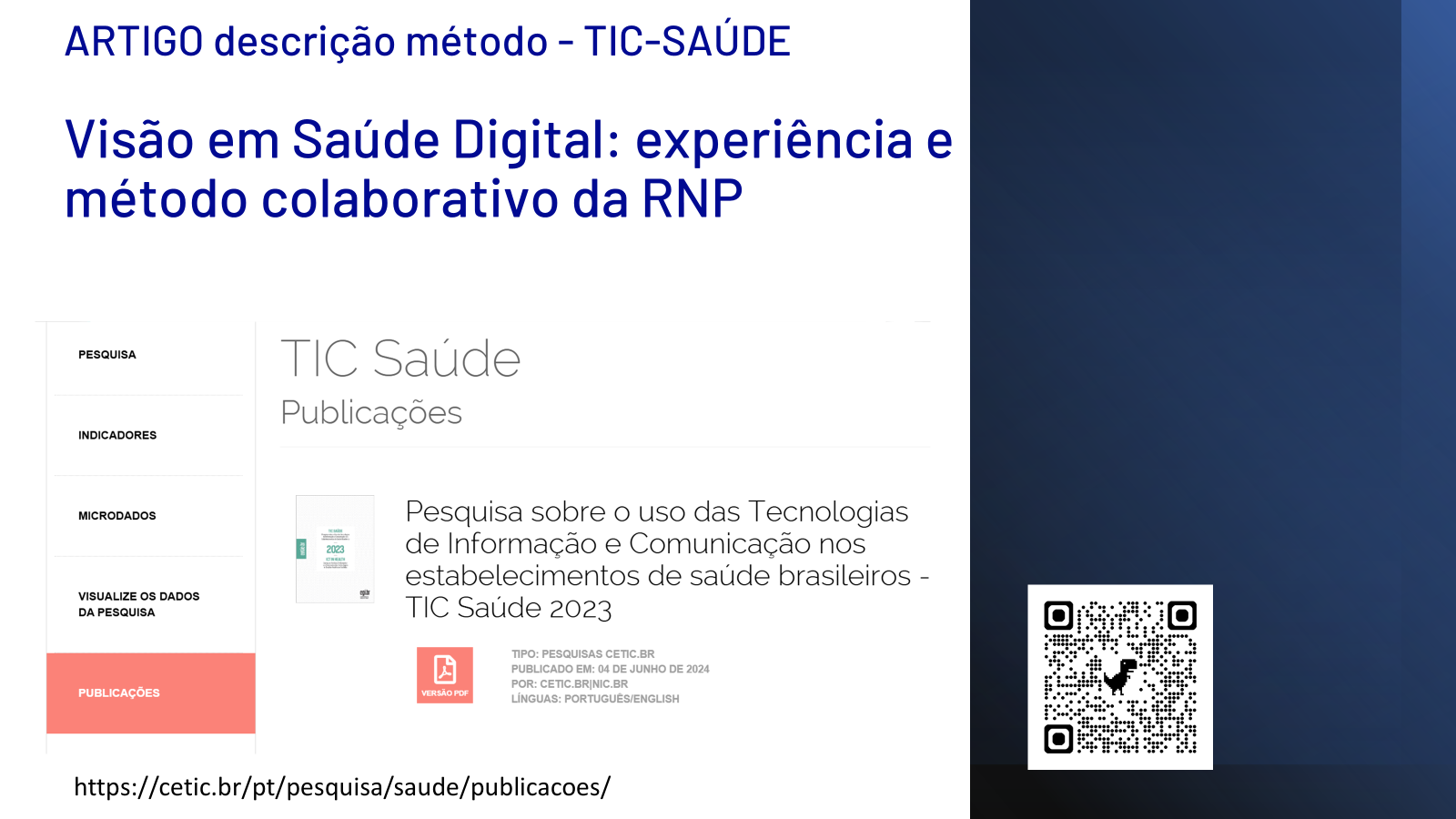 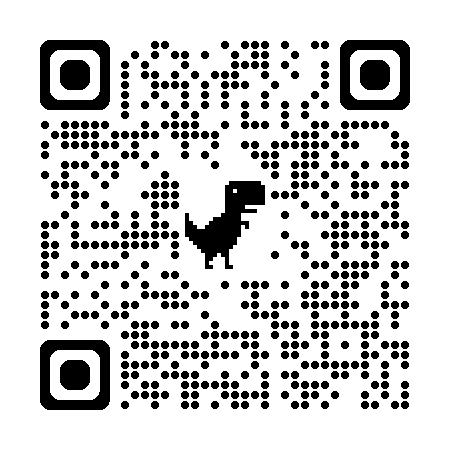 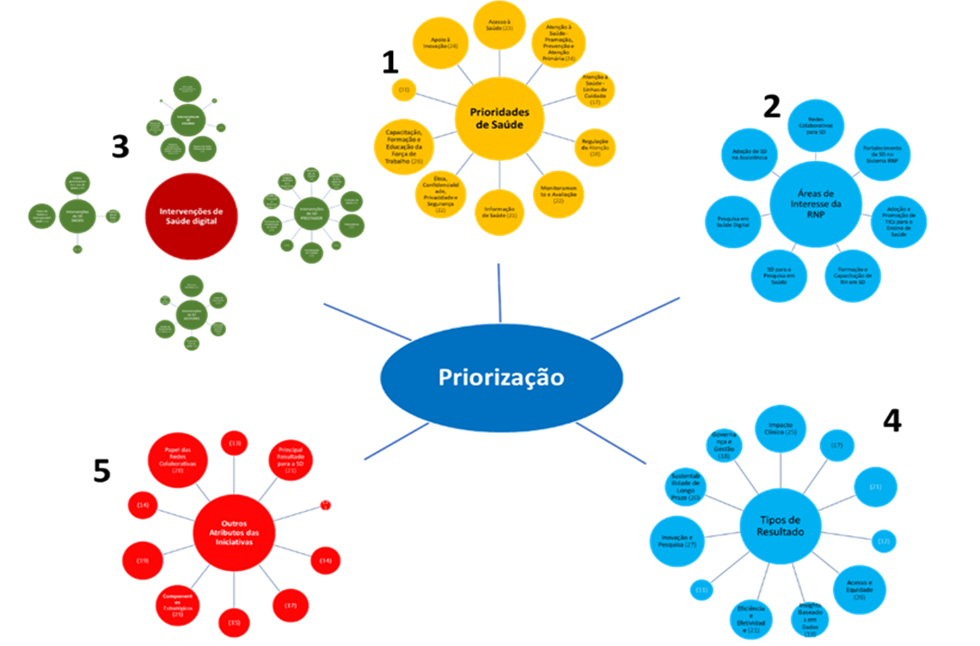 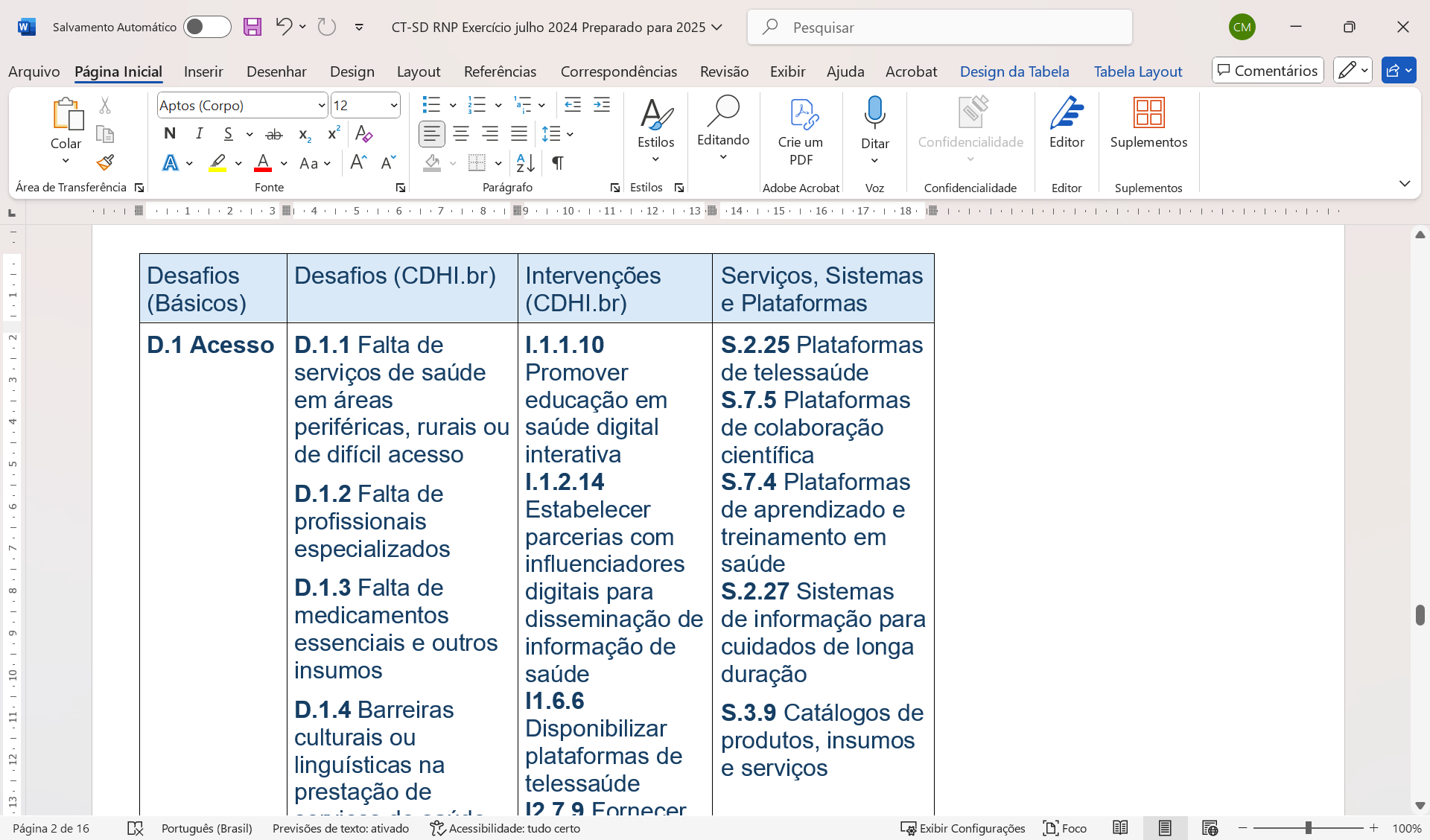 Desafios CDHI
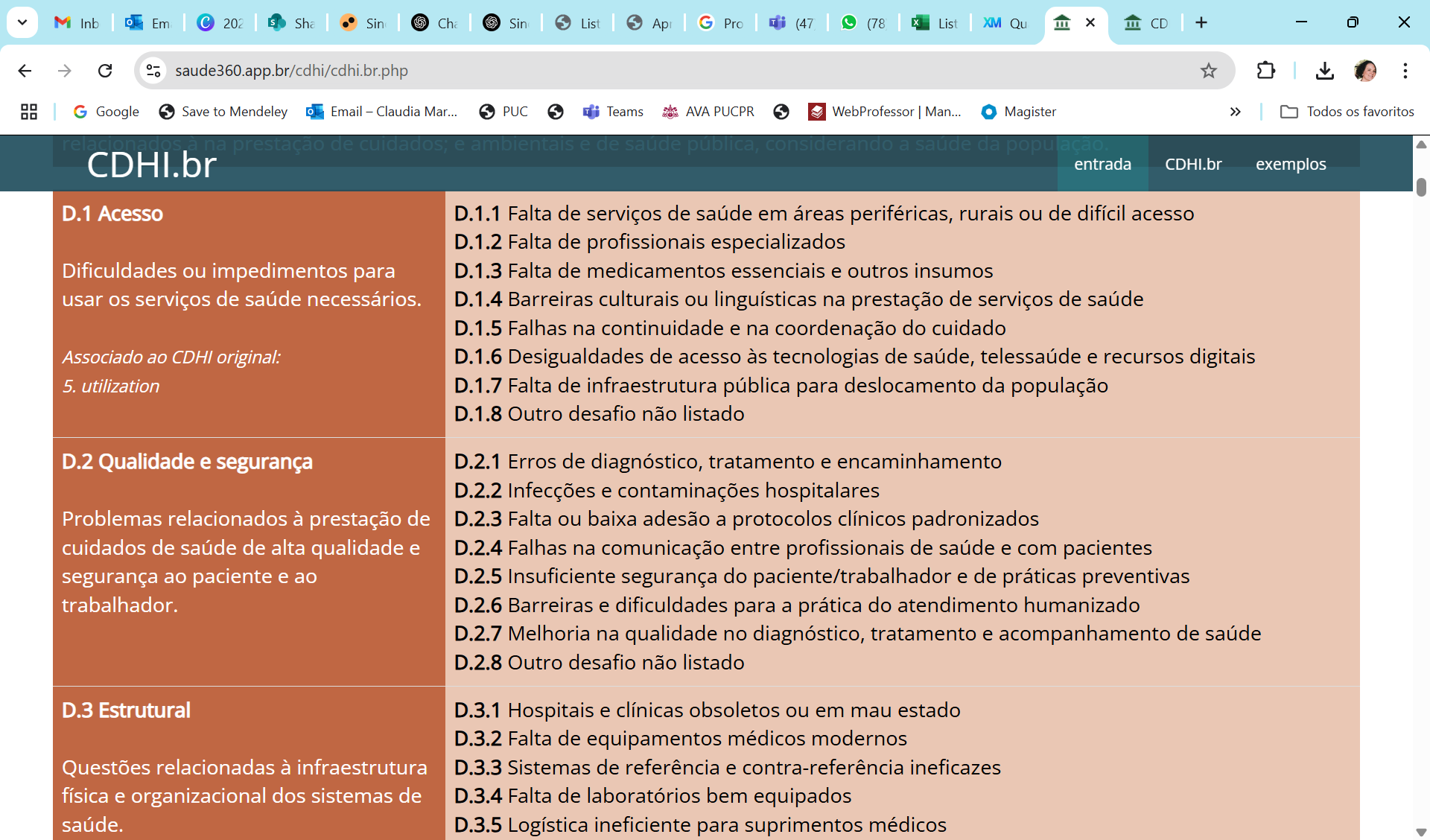 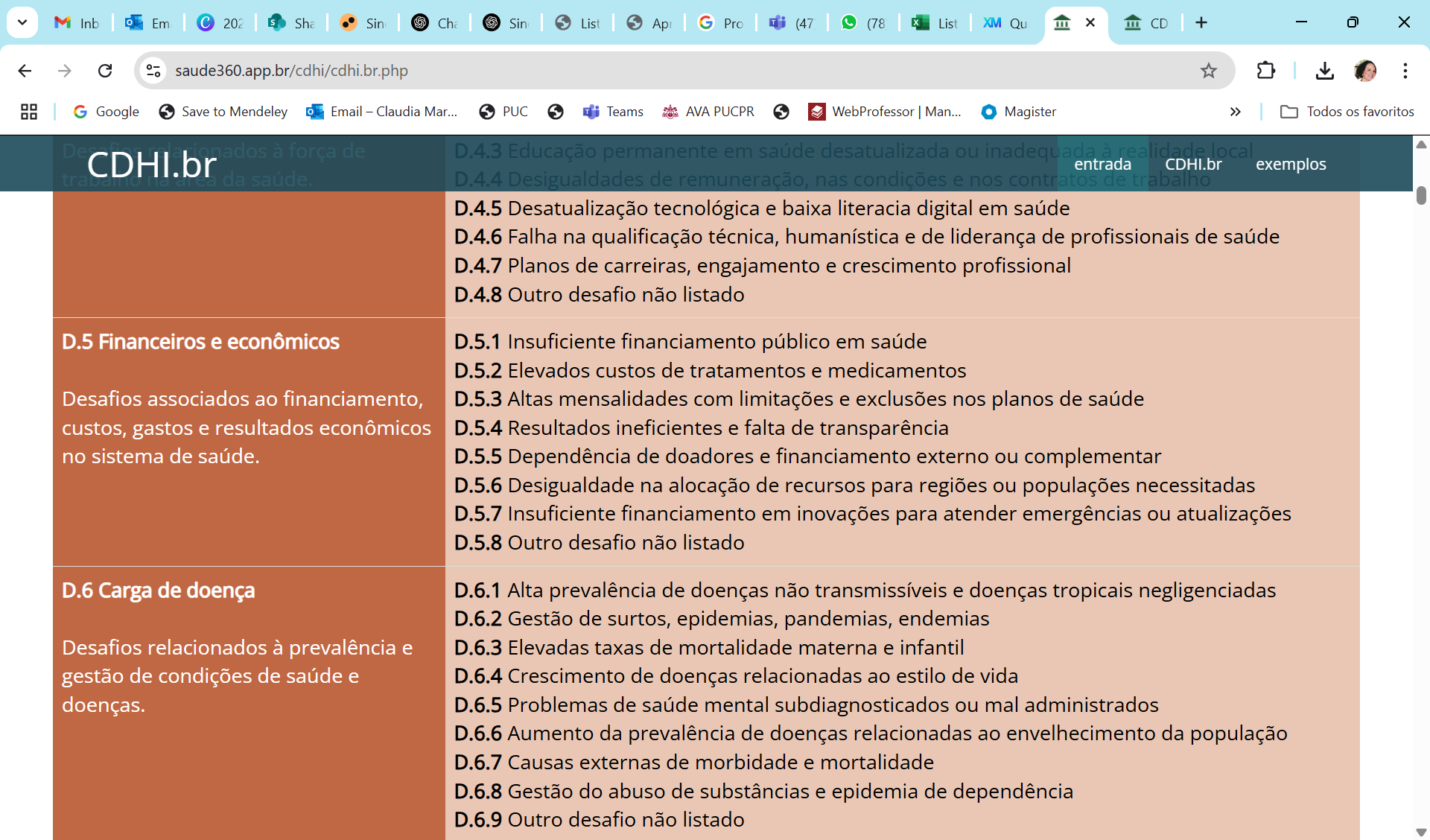 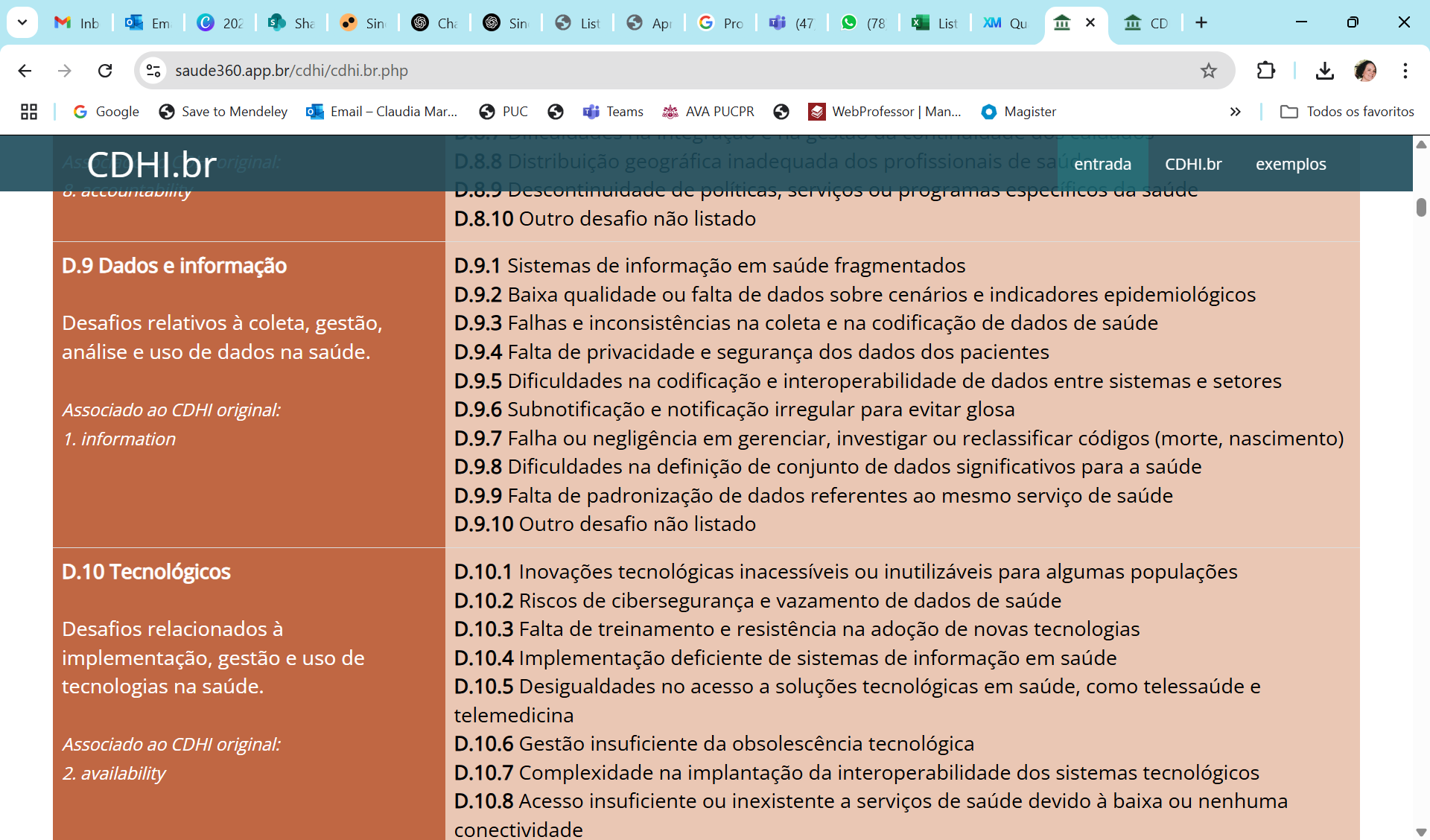 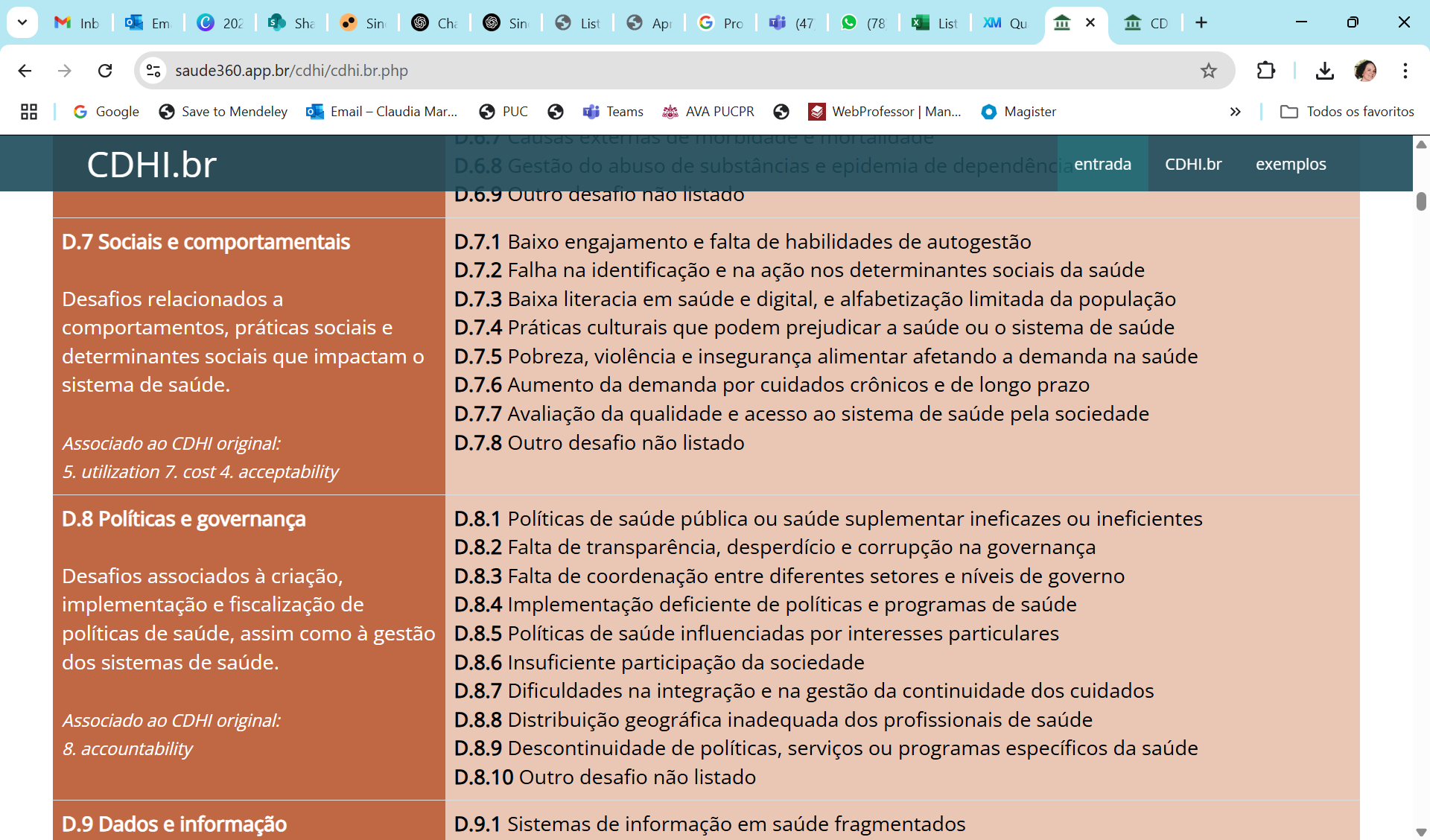 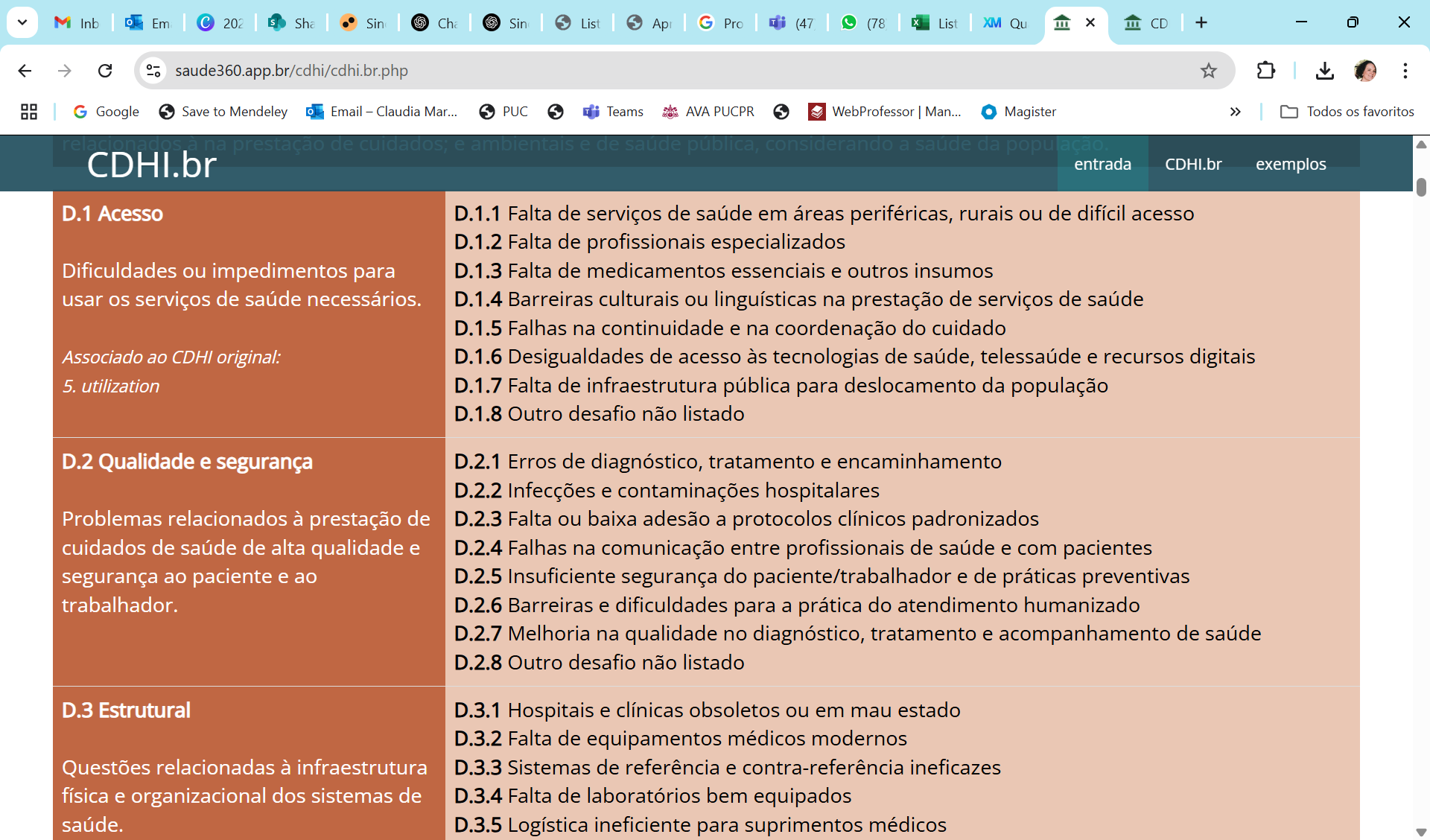 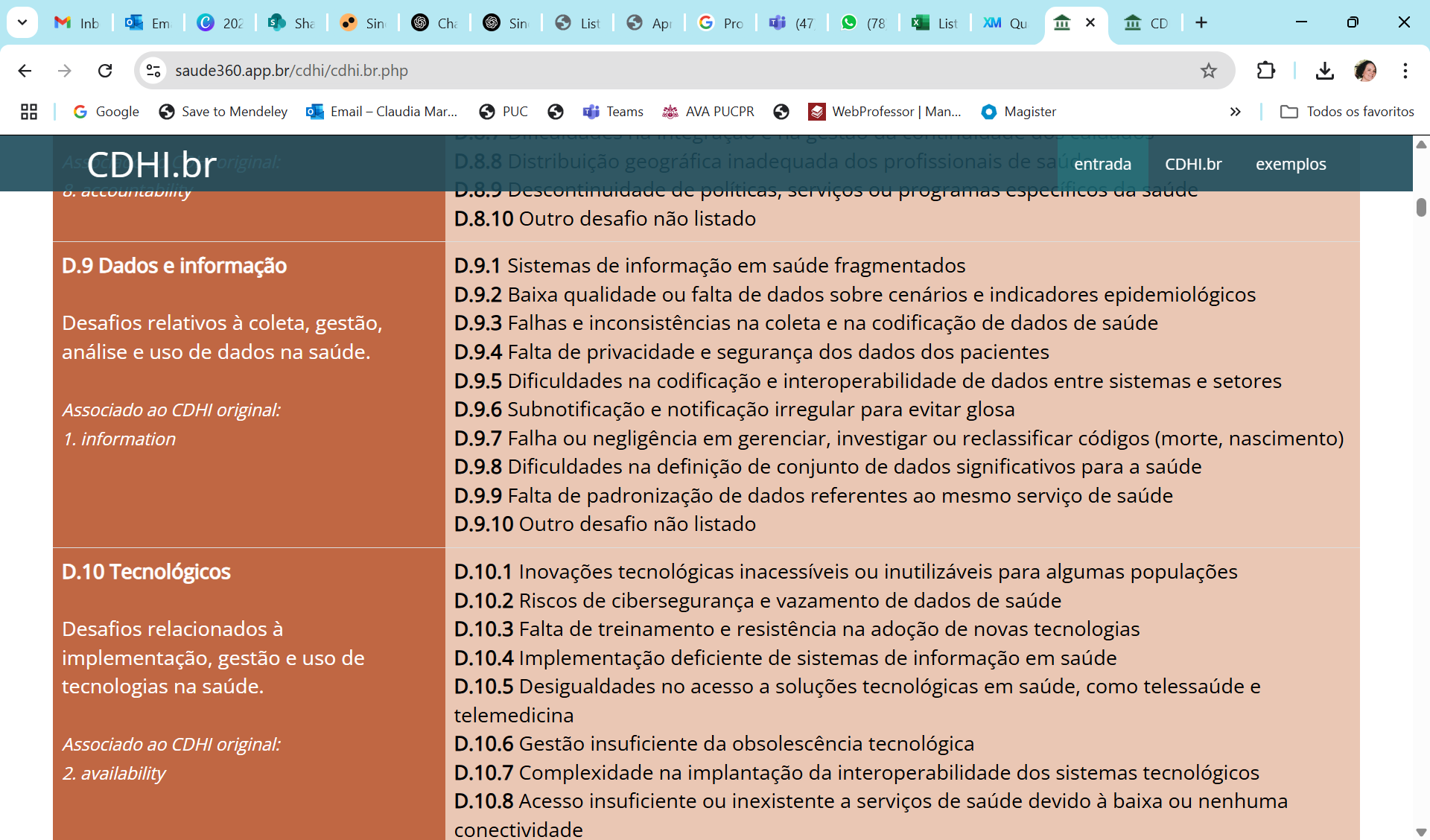 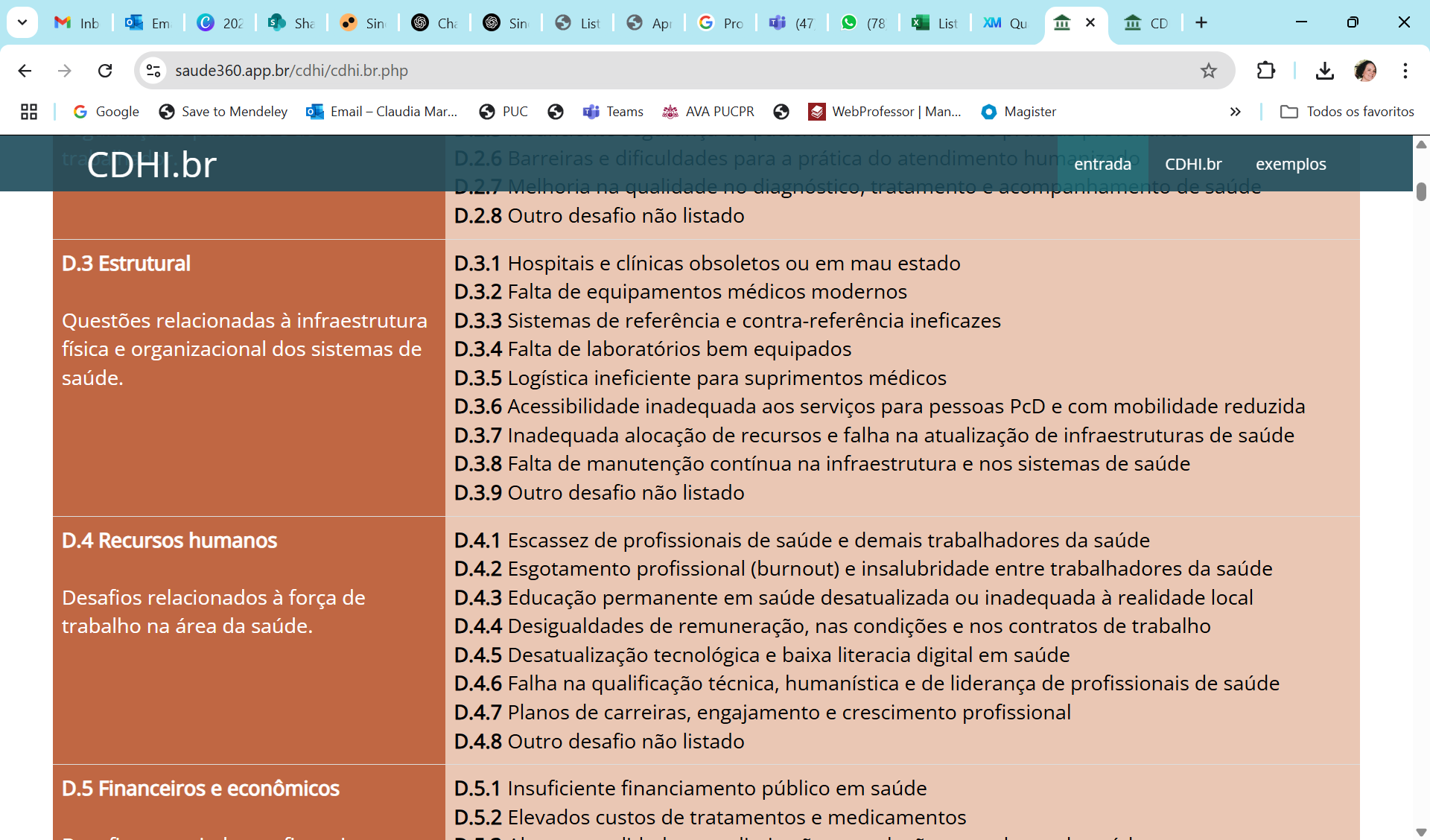 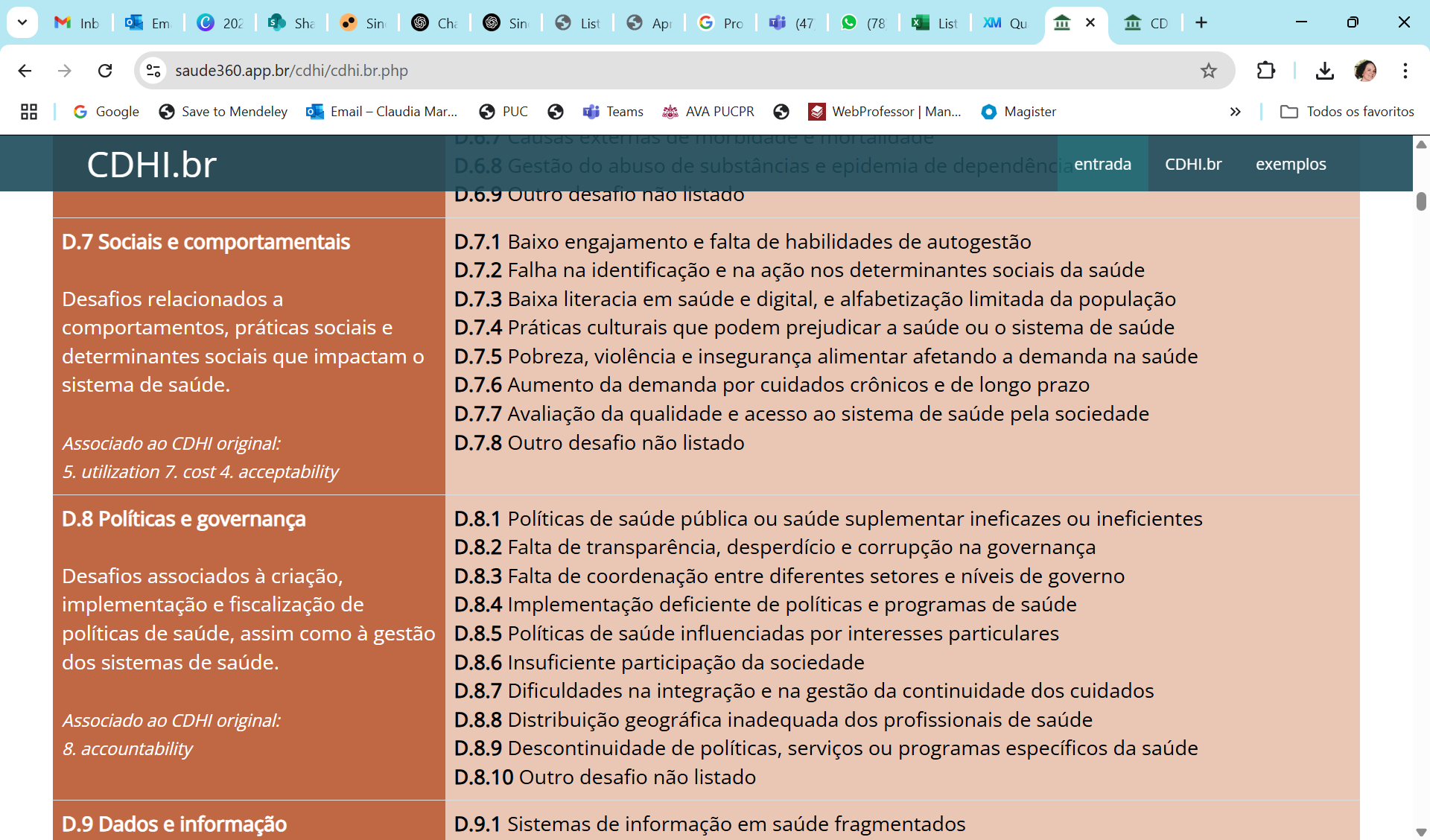 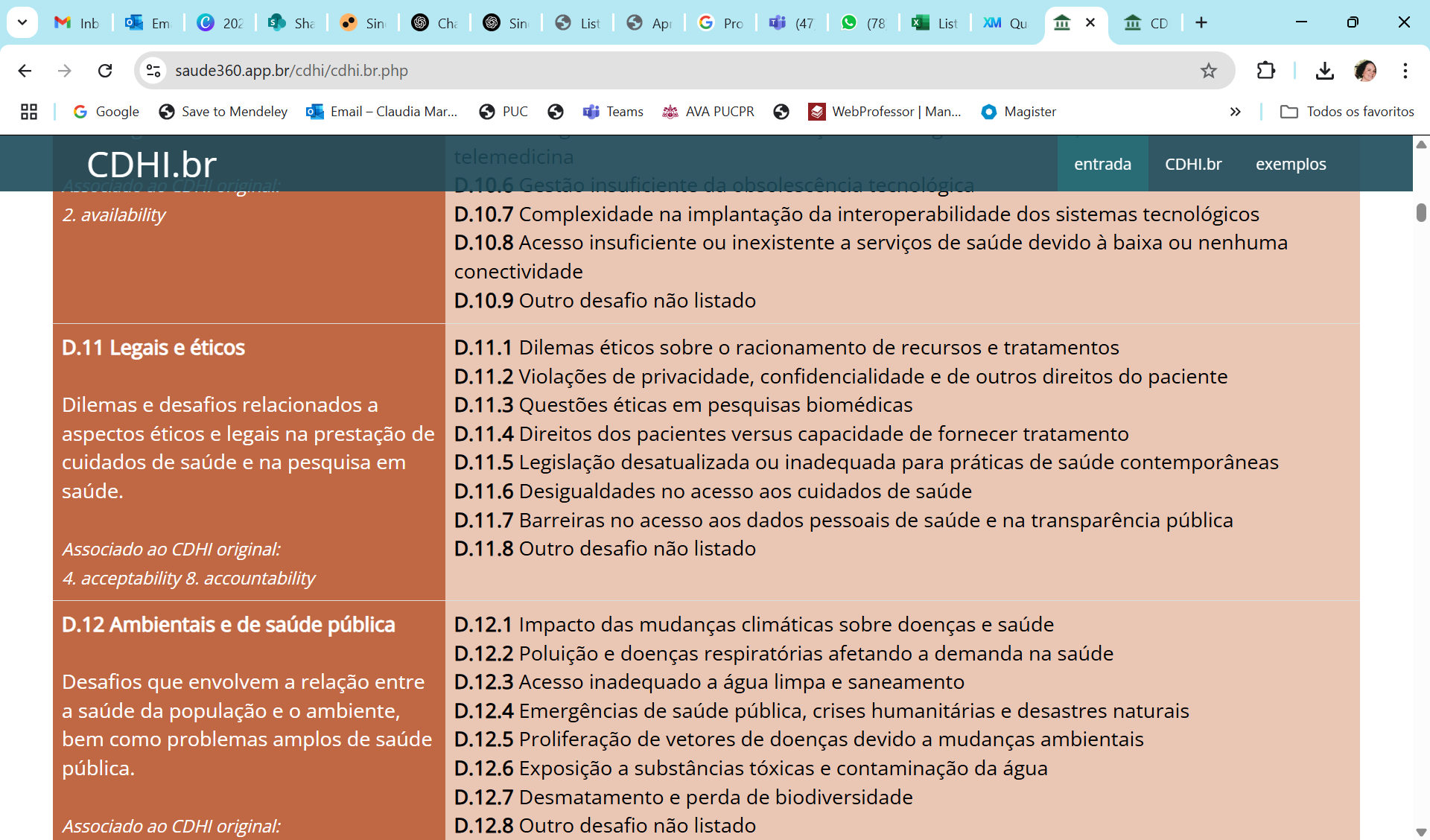 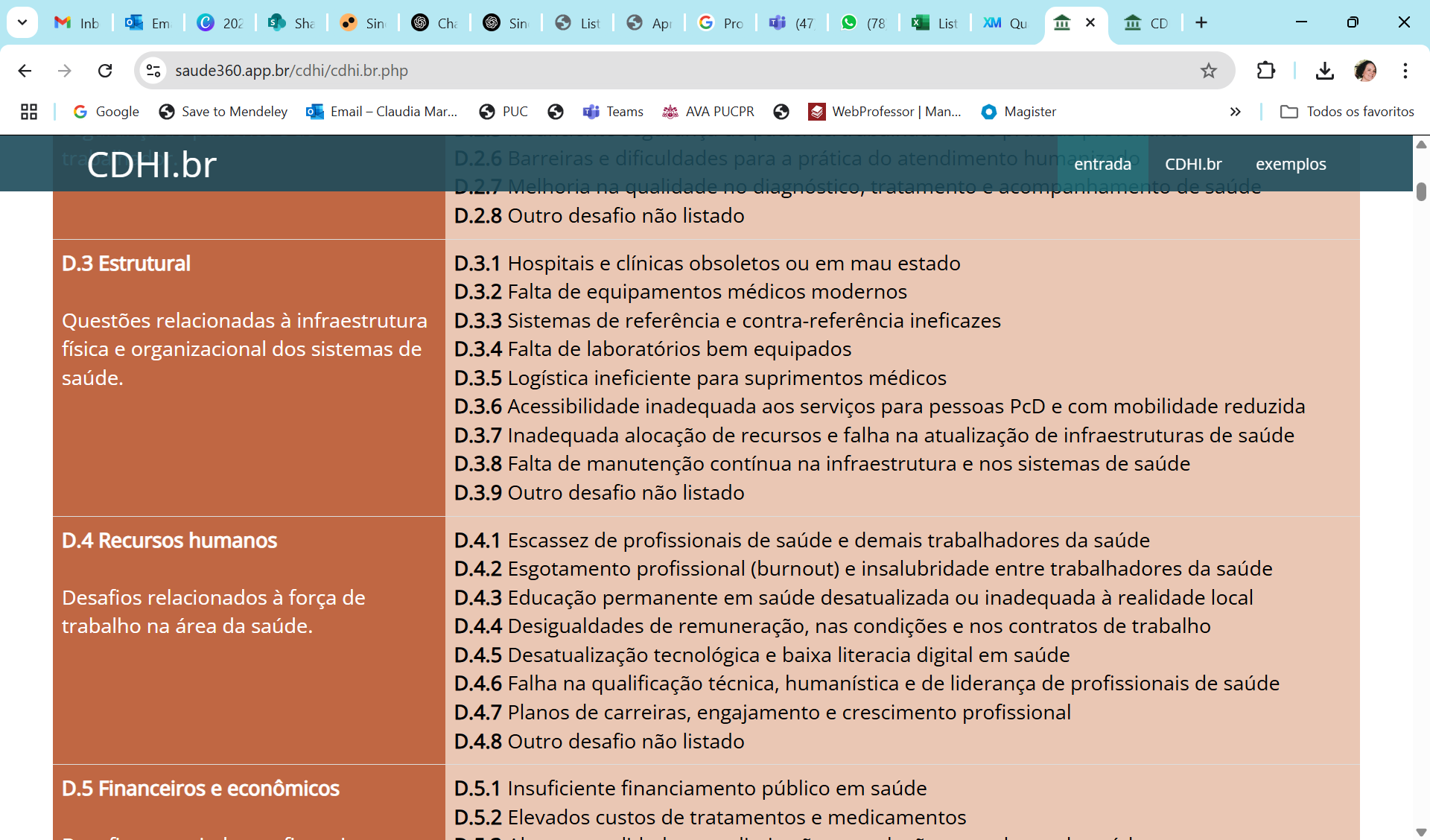 Resultado – Modelo de IPD para a RNP
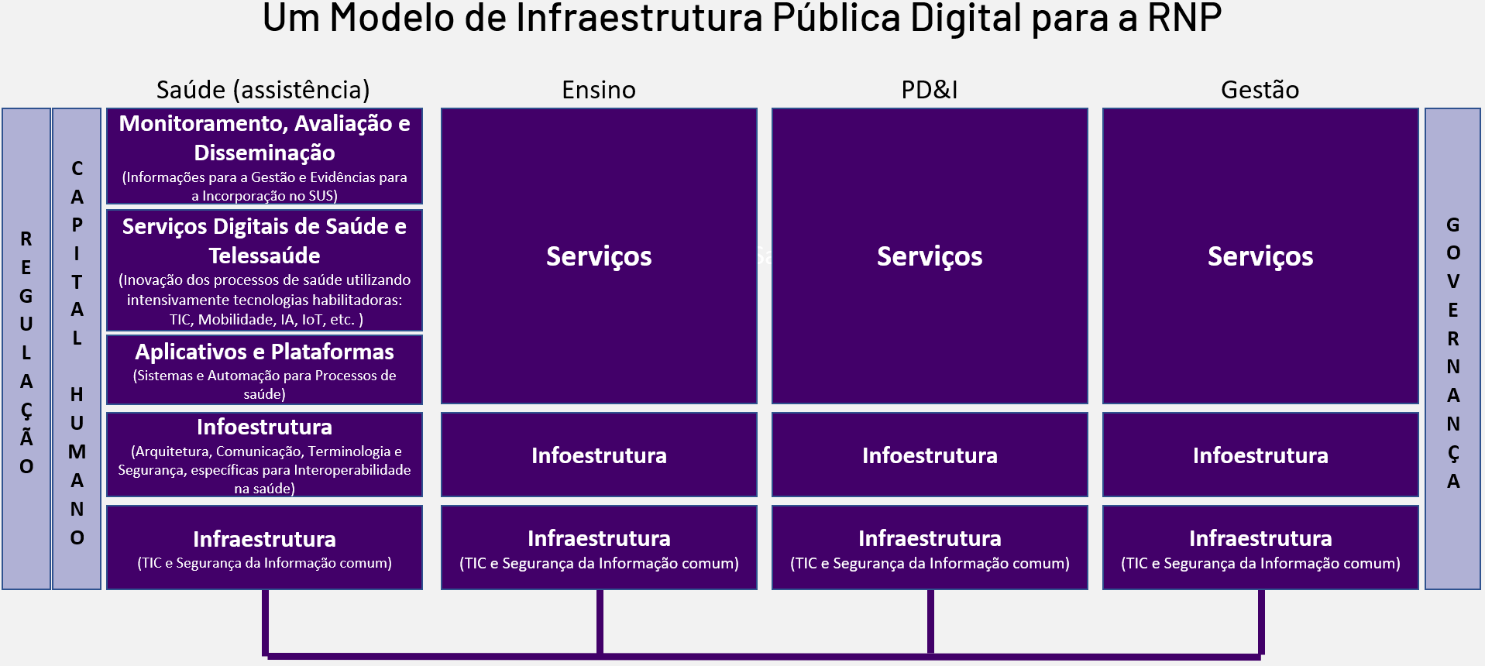 IPD - Infraestrutura Pública Digital
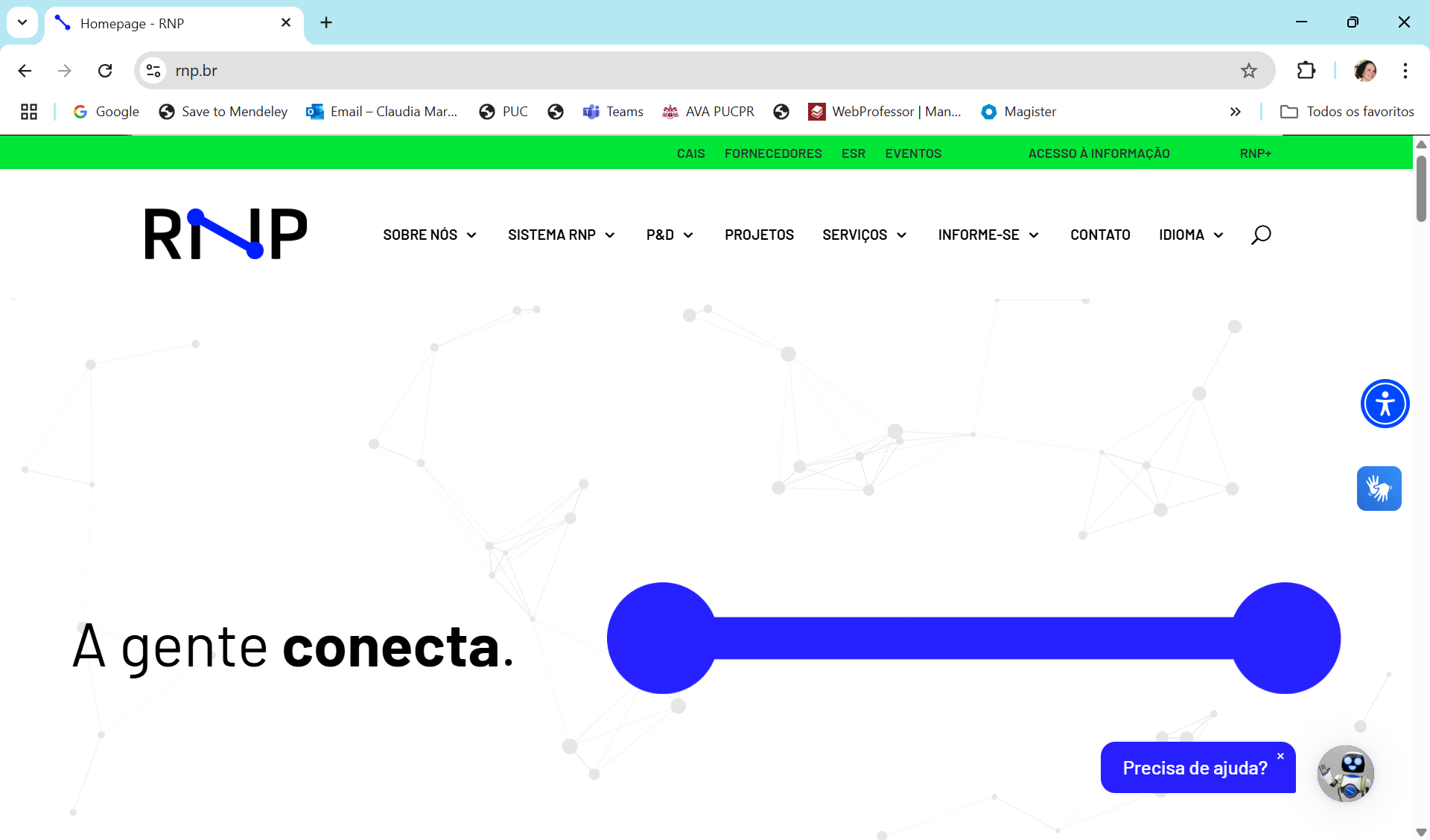 Exemplo de Resultado Esperado em 2025
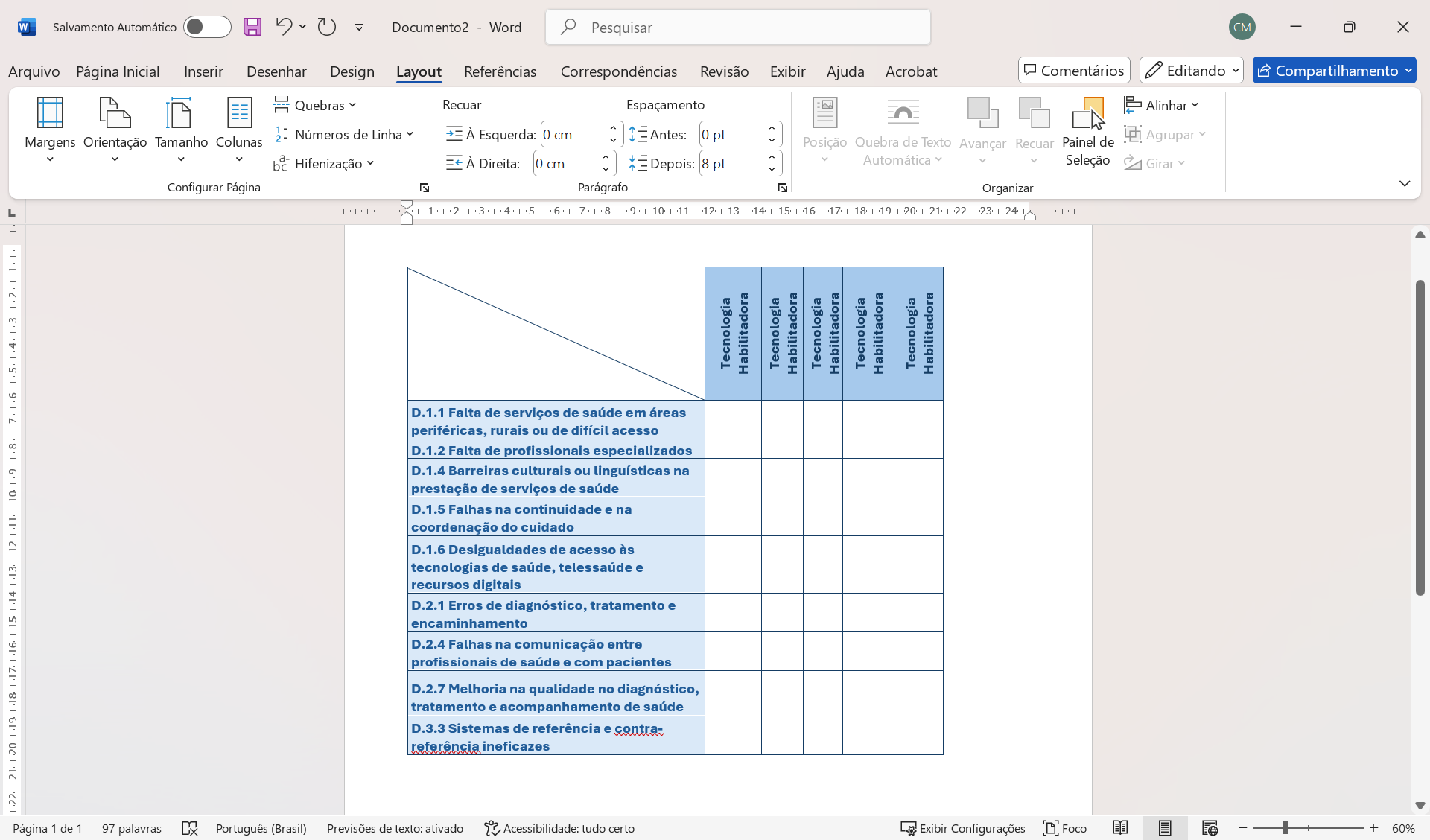 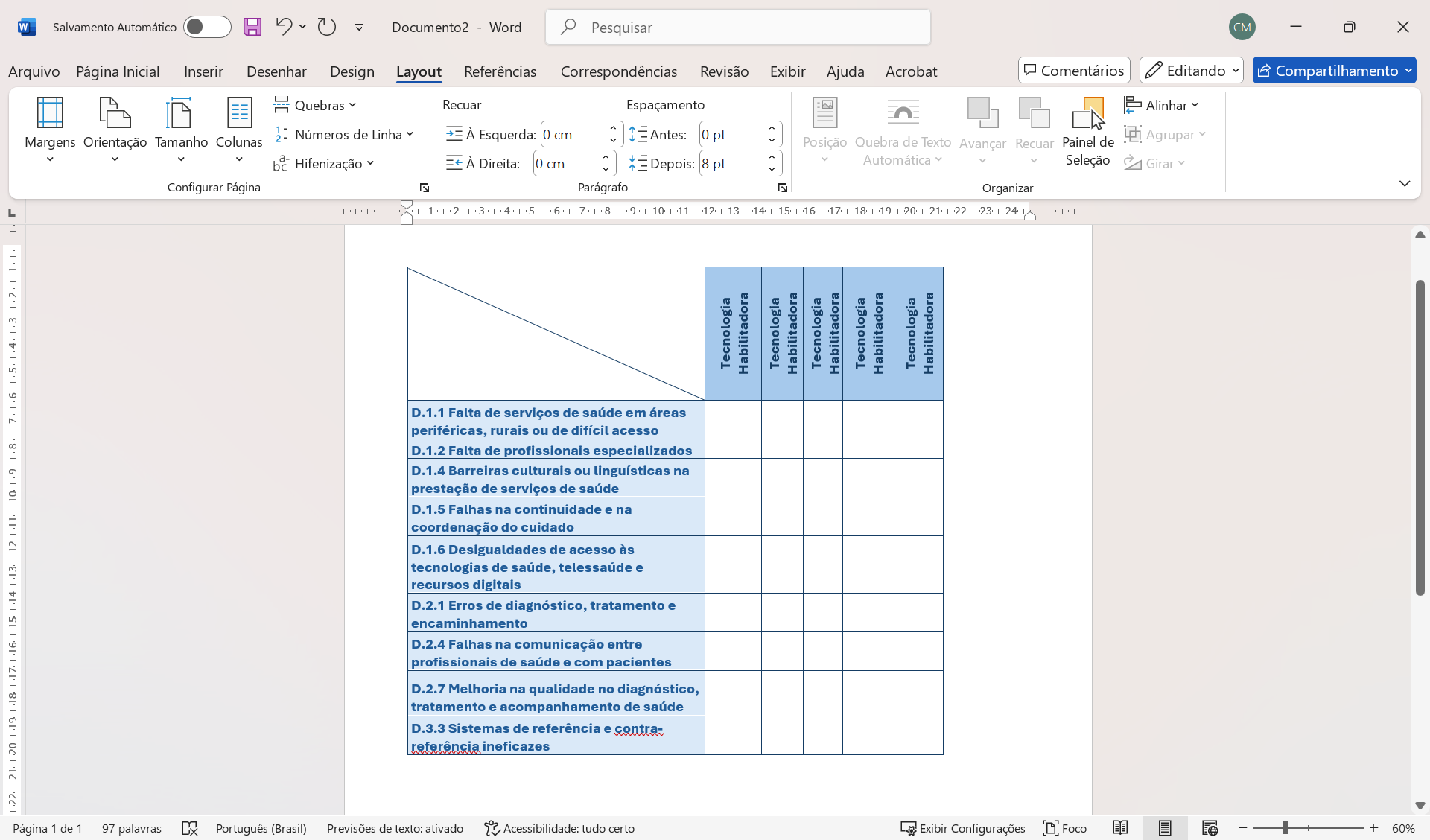 VISÕES
Desafios da Saúde
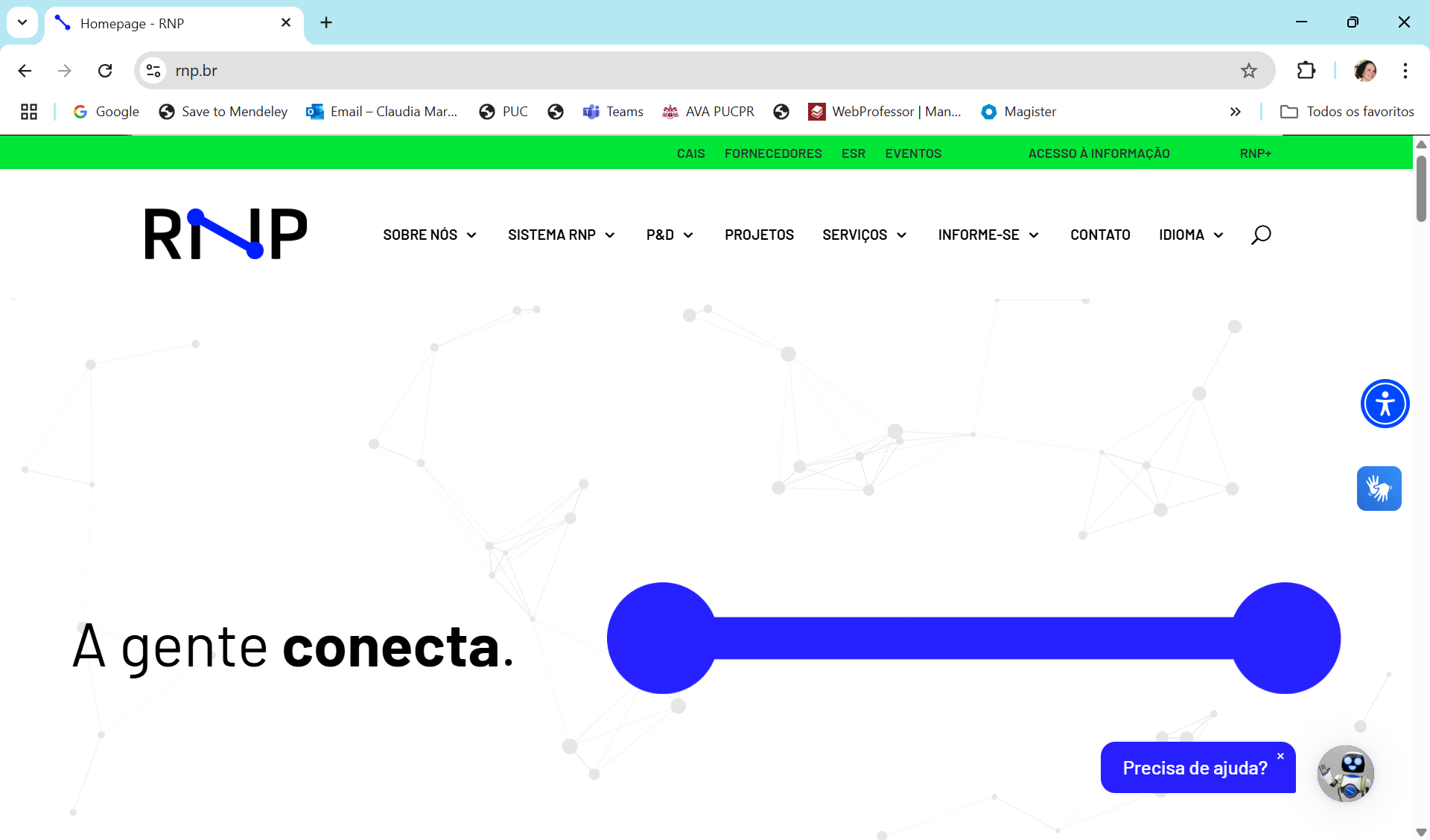 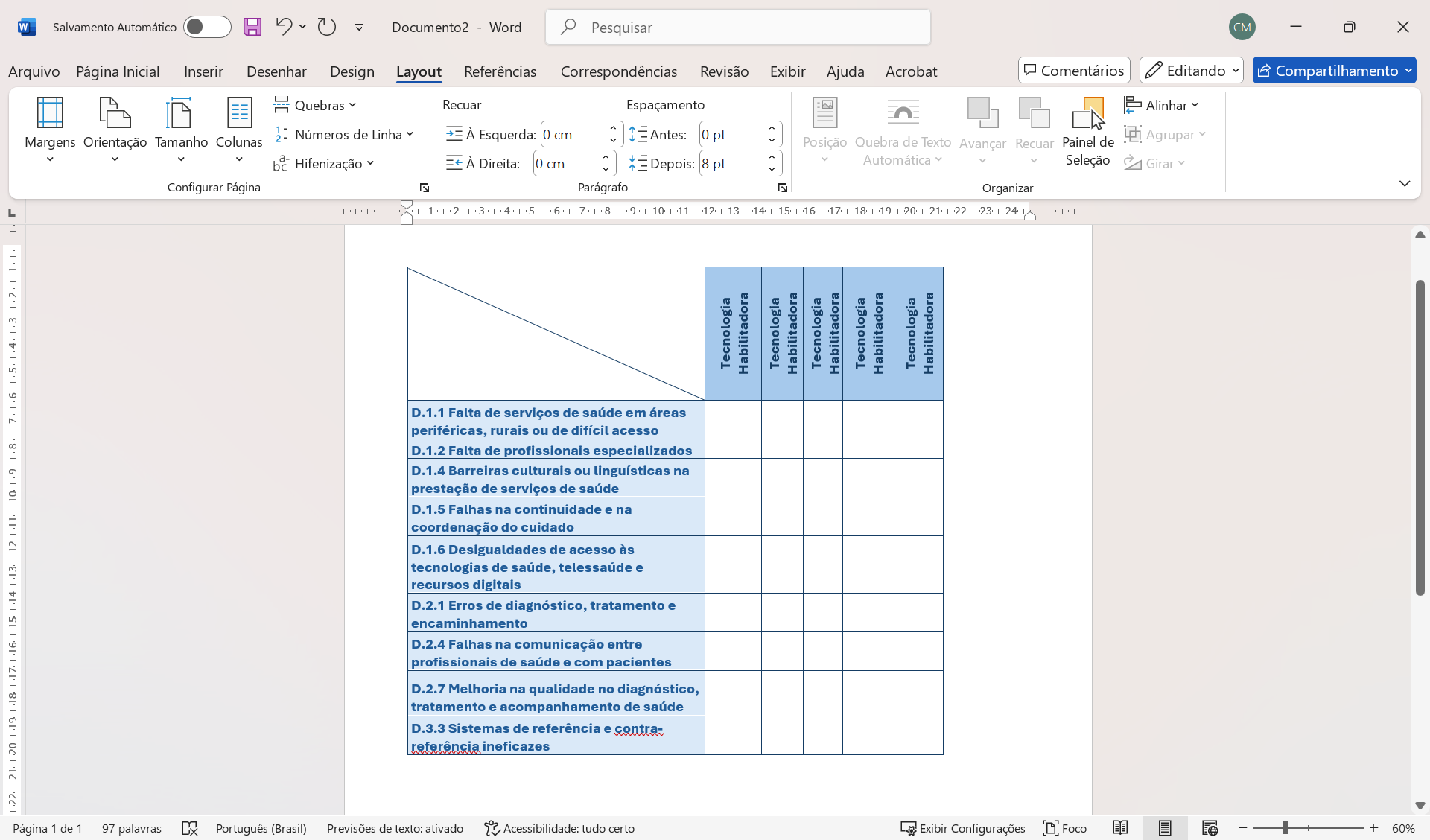 Desafios da Saúde
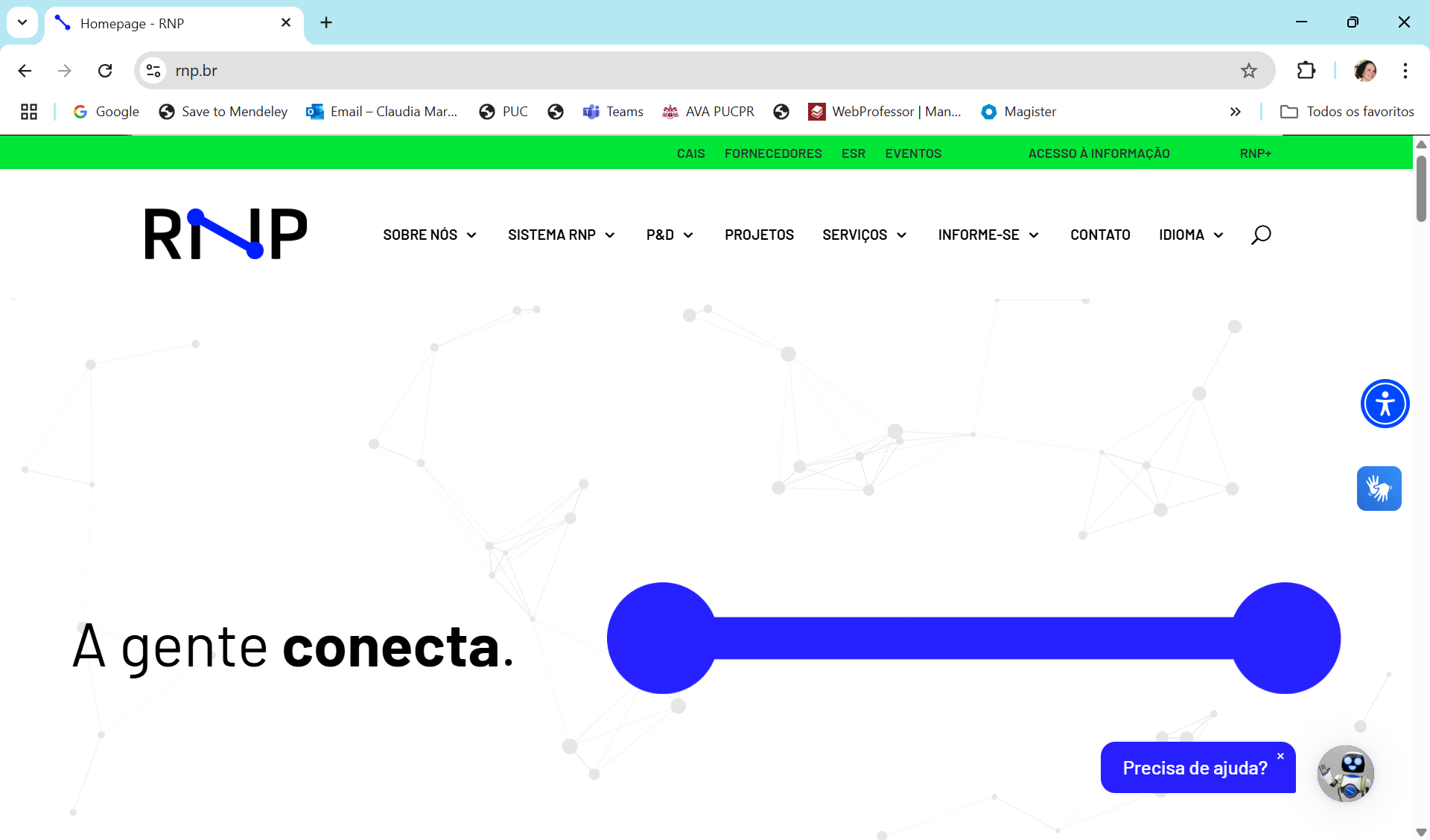 Desafios da Saúde
Longo Prazo
Médio Prazo
Curto Prazo
Objetivo do CT-SD para 2025
Aplicar a metodologia de design de futuros  para prospecção de visão de futuro, consolidando os aprendizados dos anos anteriores e aprimorando sua capacidade de prospectar tecnologias baseados em desafios da Saúde Digital no contexto do Sistema RNP.
Priorização dos Desafios que serão trabalhados em 2025
Atividade colaborativa:  Preenchimento da Tabela
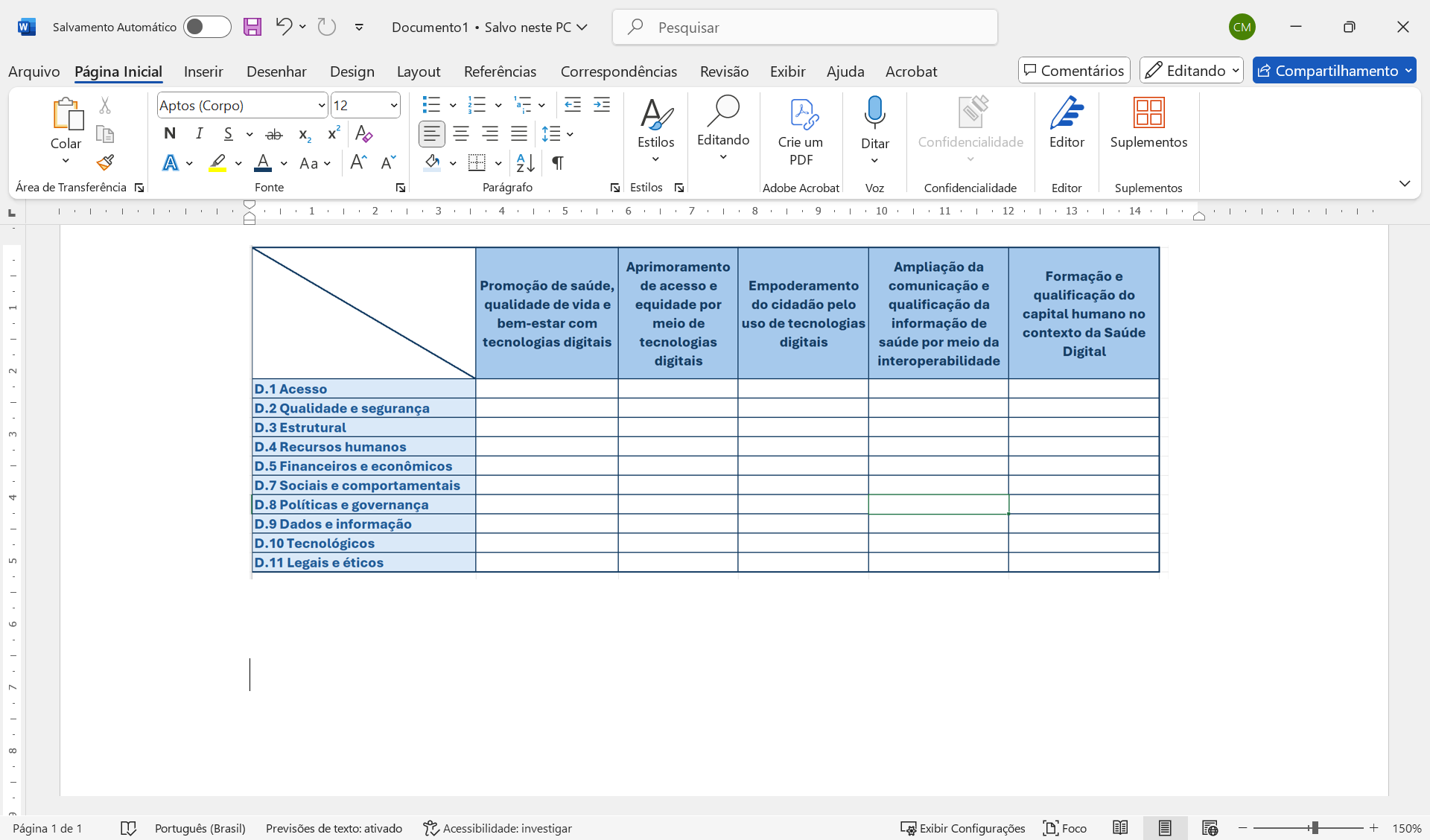 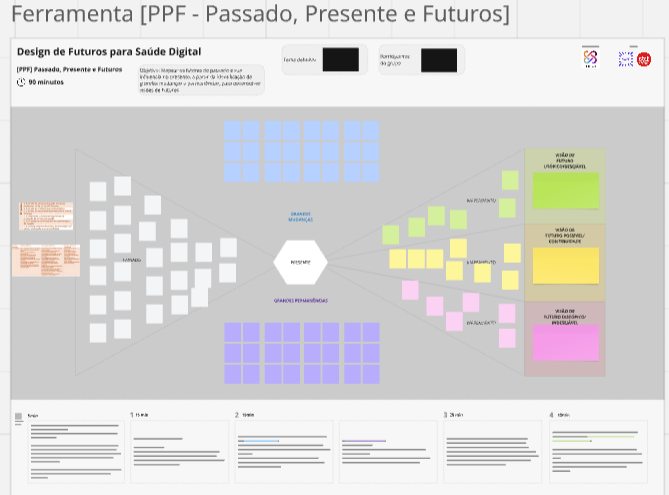 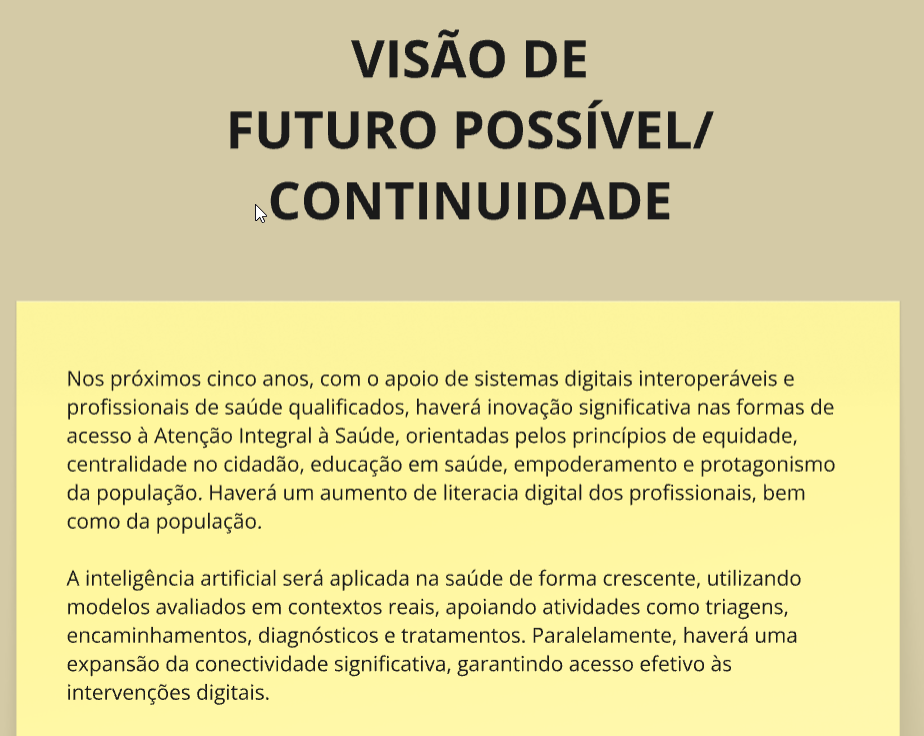 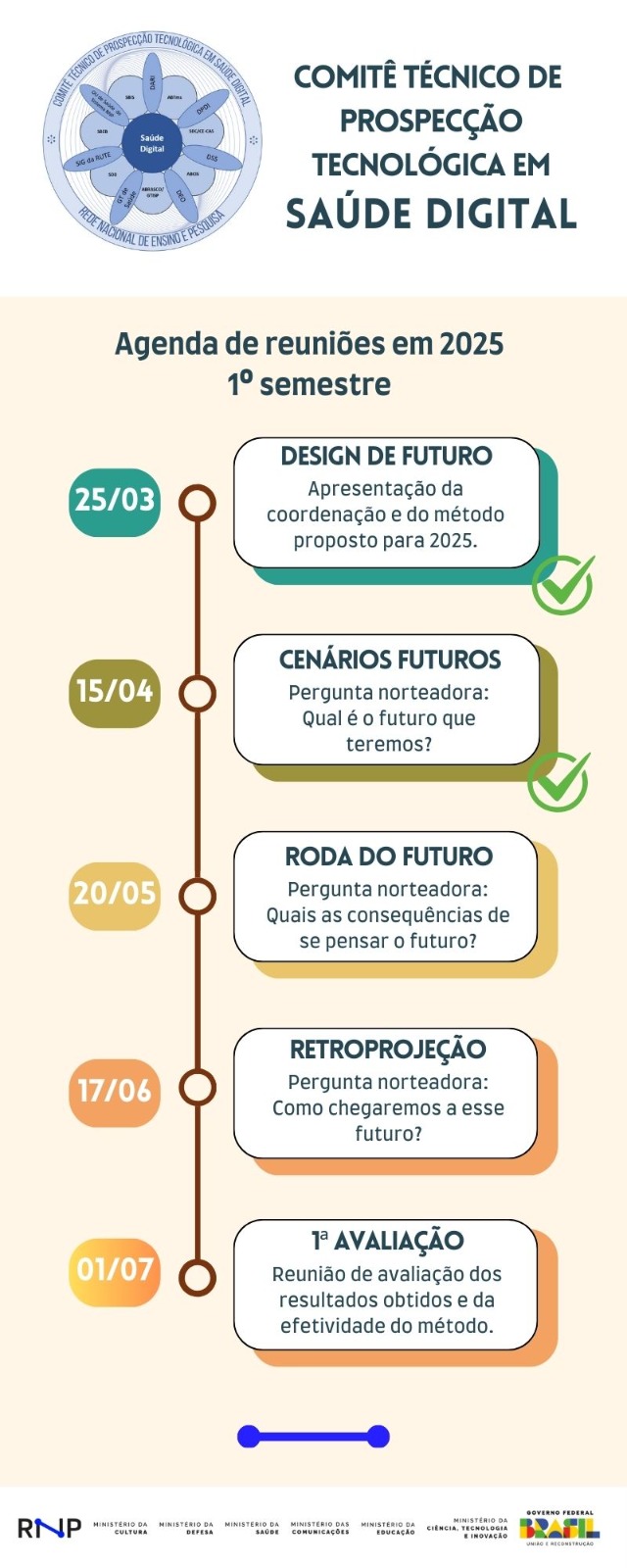 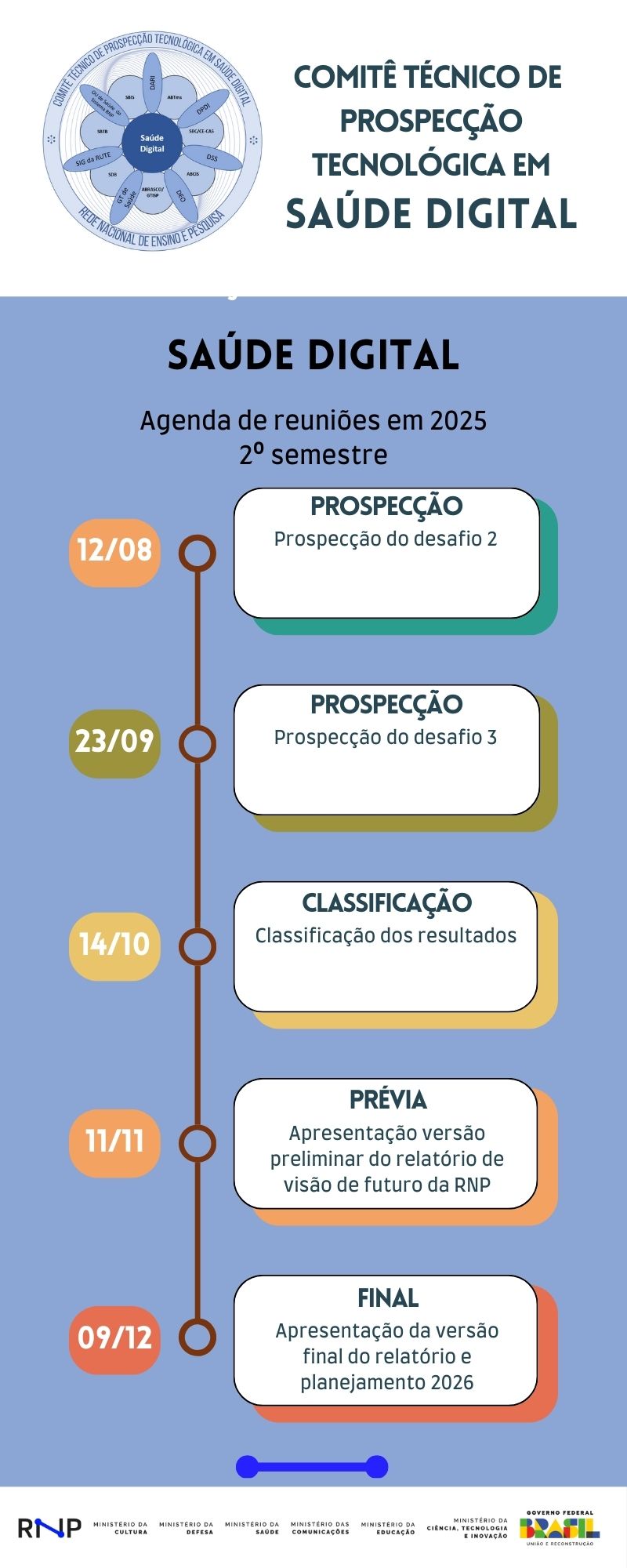 Amanhã 20/05
Das 10h às 12h
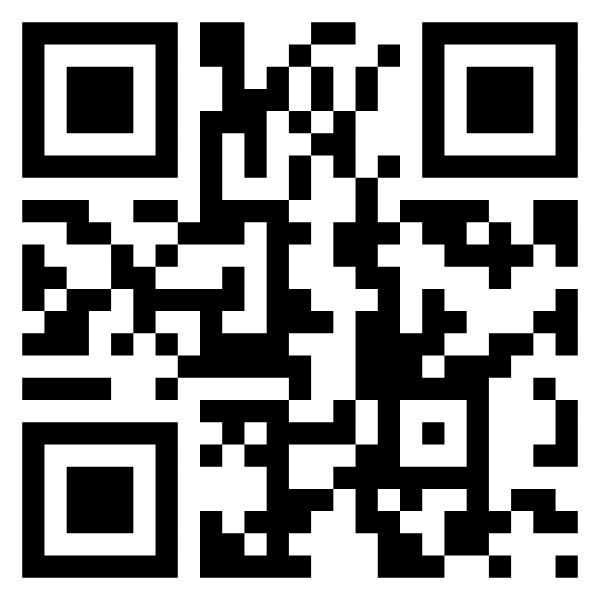 PROSPECÇÃO DE SD NA RNP
CT Saúde Digital
CT Ciência de Dados e Inteligência Artificial

SIG-CIDIAS
Espaço da Comunidade de Saúde Digital
Troca de experiências
Melhores Práticas
Identificação de problemas, desafios e necessidades
Compor redes de competências

RUTE-ALC
SIG Salud
SIG Salud Digital

COOPERAÇÃO BRASIL-SUÉCIA EM SD
Inovação com IA na Saúde
OBRIGADO (A)!
paulo.lopes@rnp.br
[Speaker Notes: 7]